The Lost Science of Money
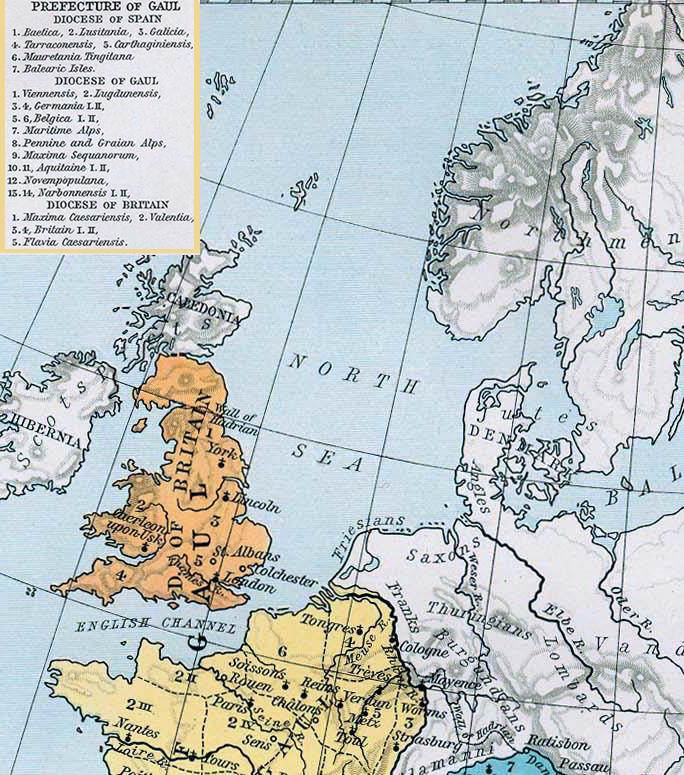 CHAPTER 8:
1500 – HISTORY’S PIVOT:
Power Shifts from the Mediterranean to the North Sea
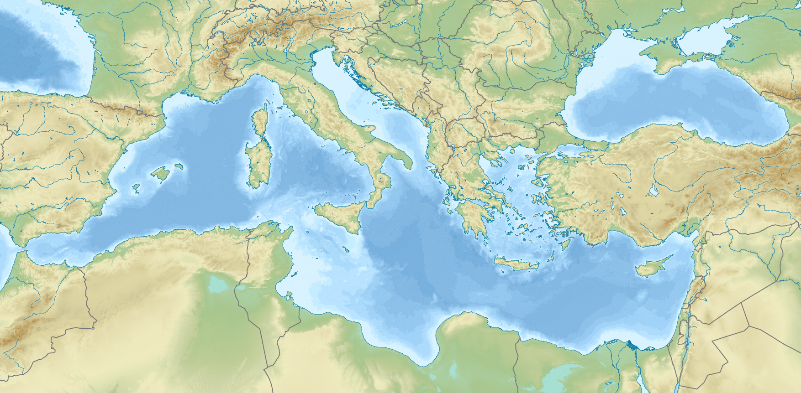 THEMES OF LOST SCIENCE OF MONEY BOOK
Primary importance of the money power

Nature of money purposely kept secret and confused

How a society defines money determines who controls the society

Battle over control of money has raged for millennia:     public vs private
PARTS OF PRESENTATION
VENICE BEFORE 1500:  gold/silver ratio trade & spice trade
CATHOLIC POPES DIVIDE WORLD BETWEEN SPAIN & PORTUGAL
SPAIN:  PLUNDER OF AMERICA
RENAISSANCE OF THE NORTH
PORTUGAL:  CAPE ROUTE SHATTERS TRADE RELATIONS
RISE OF ANTWERP
RISE OF AMSTERDAM
PART 1
VENICE IN 1500:
  gold/silver ratio trade & spice trade
1500 VENICE:   MERCHANT FLEETS THE MOST NUMEROUS,                            NAVY THE MOST POWERFUL IN THE WORLD
The doge, Tomaso Mocenigo, on his deathbed, 1423:
   “I leave the country in peace and prosperity.  Our merchants have a capital of ten million gold ducats in use, upon which they make an annual profit of four millions...  We have 45 galleys and 300 other ships of war, 3,000 merchant vessels, employing 42,000 sailors….”
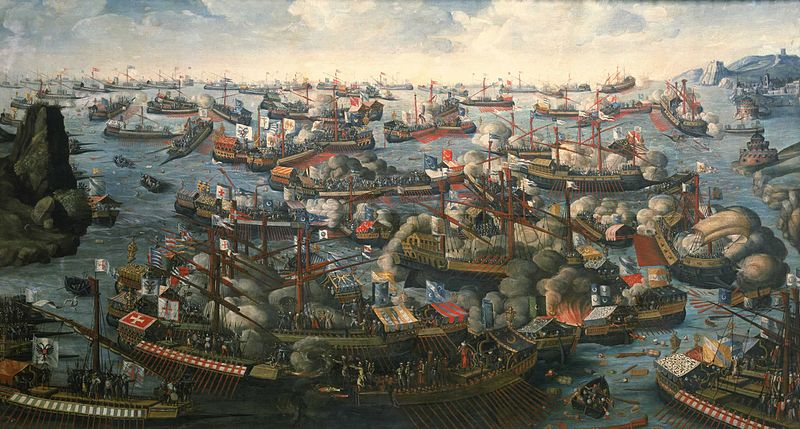 1500:  VENETIAN SPICE TRADE                      & GOLD/SILVER RATIO TRADE
After the 1307 suppression of the Templars, Venice once again dominated the ratio trade up till 1500
and was again paramount in Europe.
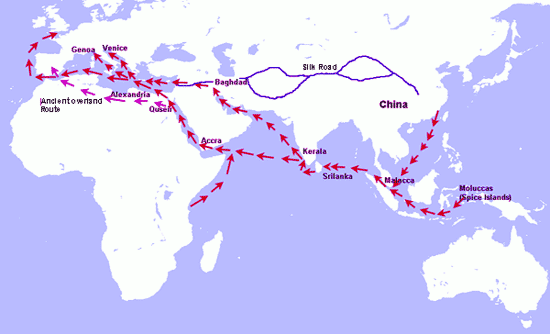 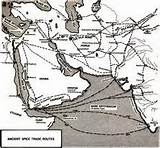 1500 VENICE
1204 -- VENICE RECEIVED HALF THE SPOIL OF THE PLUNDER OF CONSTANTINOPLE
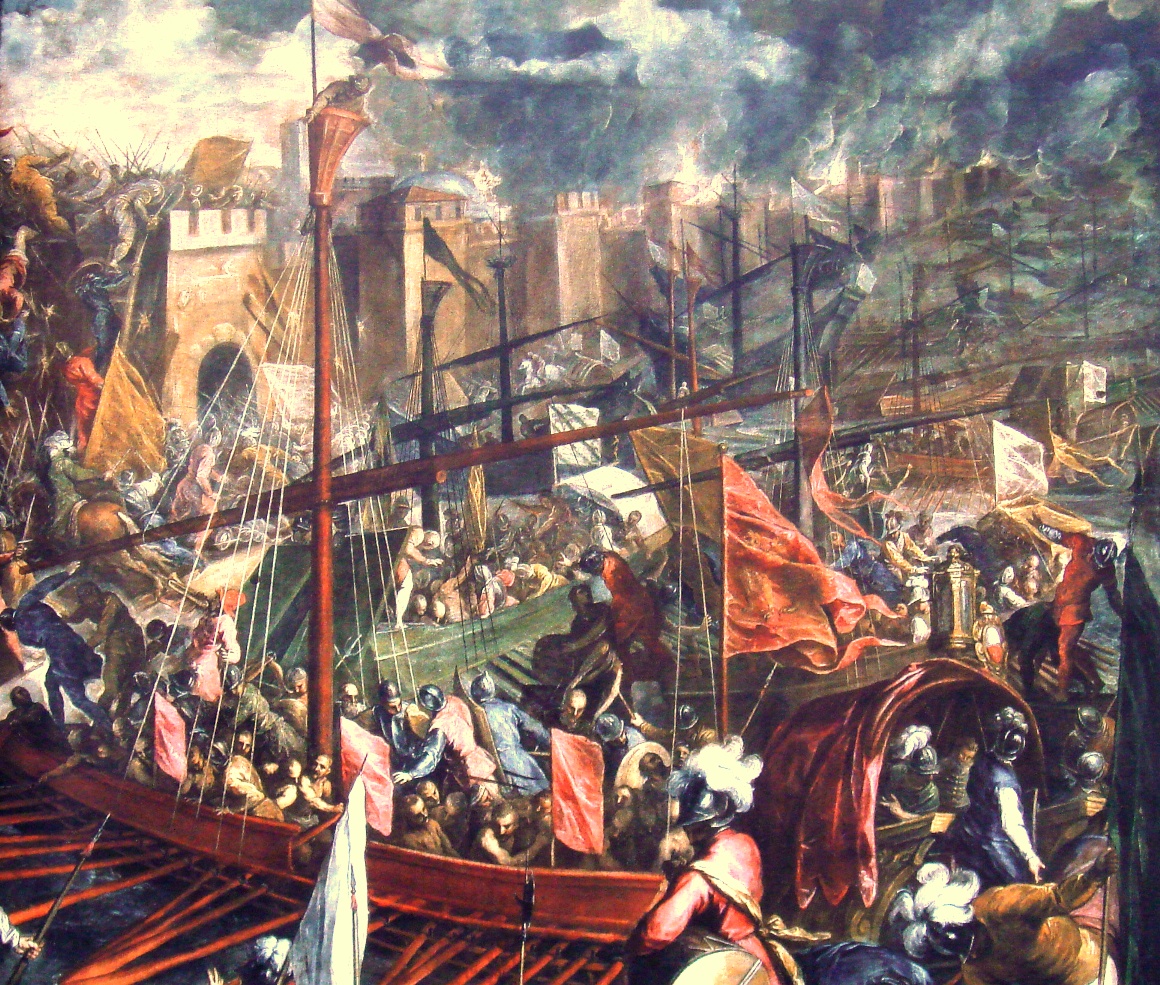 “The plunder of Constantinople by the Venetians and other of the Crusaders probably transferred more metallic wealth to western Europe than all the commerce of the centuries that preceded it.”  William Jacobs,
THE PRECIOUS METALS, 1831, p. 354
THE COMMERCIAL REVOLUTION OF THE 13TH CENTURY: 1160 - 1330
THE REVOLUTION IN MONEY

“The flow of silver around Europe from the mining-areas to the ports
by which it left Europe for the Levant was …. diffusion into the countryside and re-concentration in the towns…  those of political importance where the nobility increasingly congregated.”
		Peter Spufford, MONEY AND ITS USE IN MEDIEVAL EUROPE, p. 249
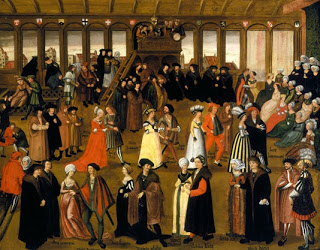 THE COMMERCIAL REVOLUTION OF THE 13TH CENTURY: 1160 - 1330
BOURGEOISIE:  DEVELOPMENT OF MERCHANT AND ARTISAN CLASS IN FREE TOWNS,DUE TO COMMERCIAL REVIVAL
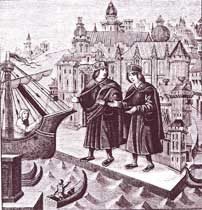 THE COMMERCIAL REVOLUTION OF THE 13TH CENTURY: 1160 - 1330
A Change in Attitude to Money:
Resources were judged for money-income
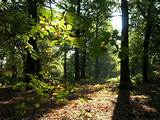 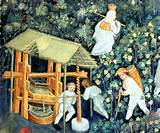 FORESTS -
not for hunting
or food
WINE PRESS –
to generate income
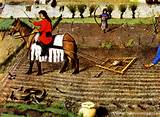 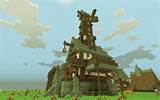 GRAIN MILL –
to generate income
CULTIVATABLE LAND & 
CASH CROPS –
not for eating
or dues
THE COMMERCIAL REVOLUTION OF THE 13TH CENTURY: 1160 - 1330
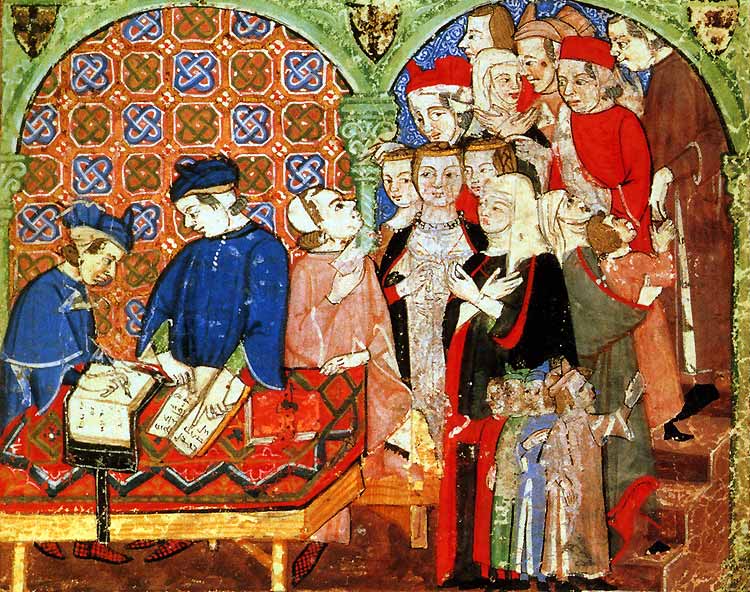 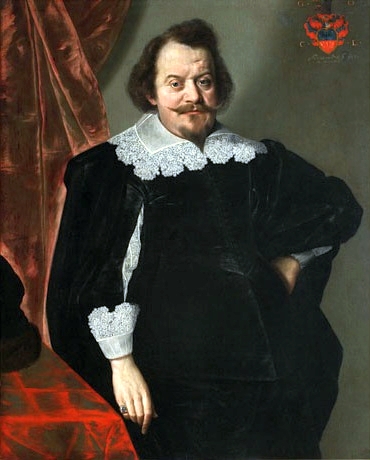 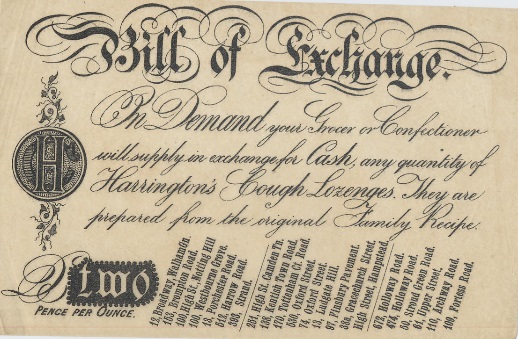 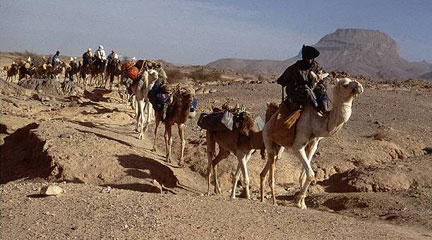 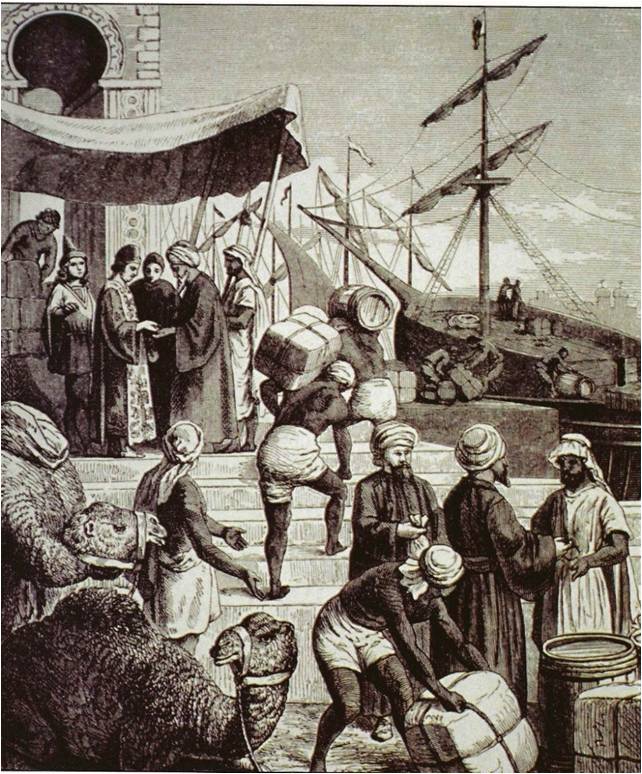 The Money Changers         Local Deposit Banking
The Merchant Bankers
                        International Banking
PART 2
CATHOLIC POPES DIVIDE WORLD BETWEEN SPAIN & PORTUGAL
CATHOLIC POPES DIVIDE WORLD BETWEEN SPAIN & PORTUGAL
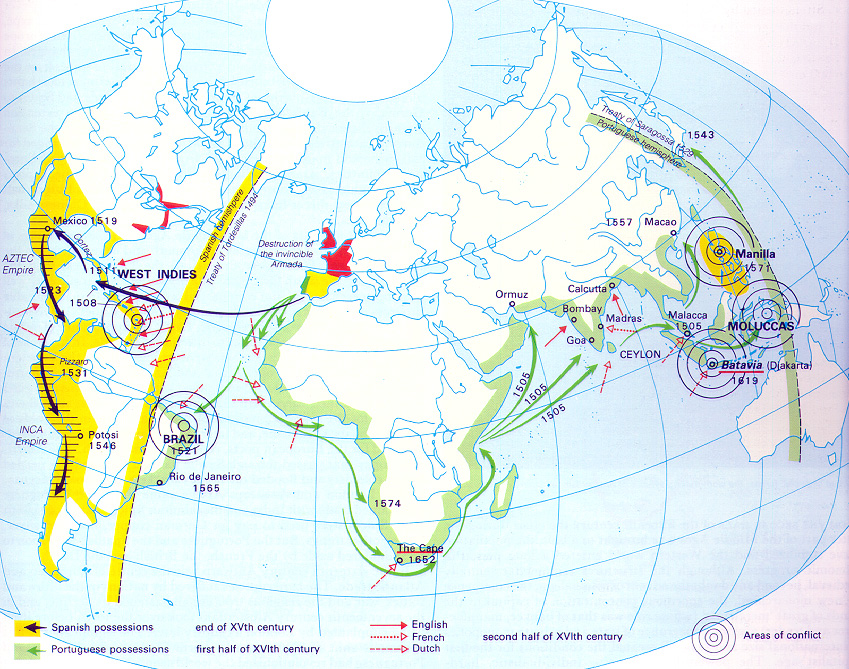 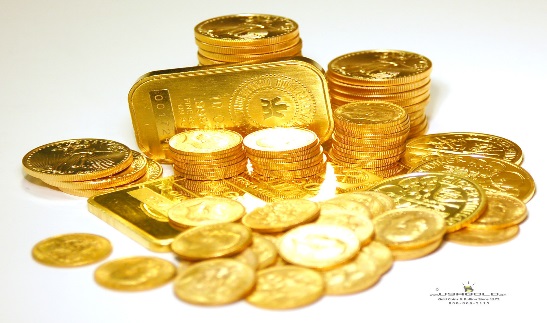 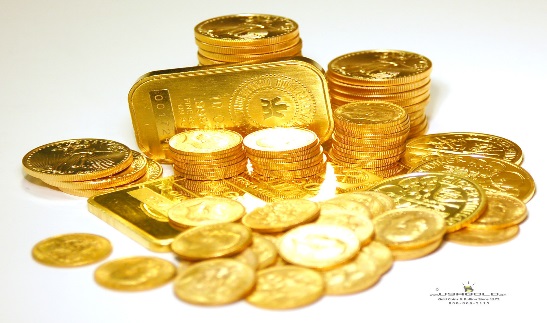 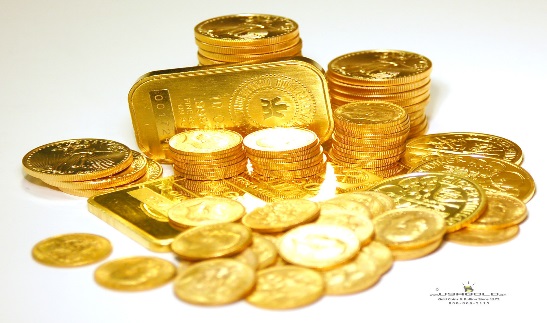 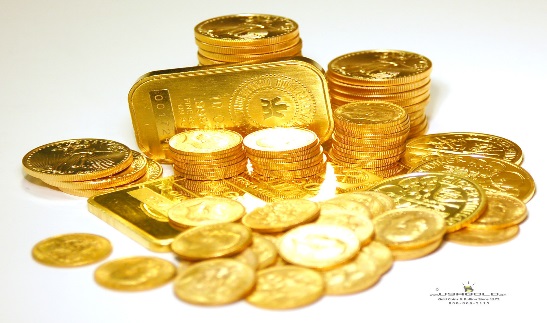 CONTROL OF THE
 
GOLD/SILVER METALS TRADE

CREATED SO MUCH DESIRE!
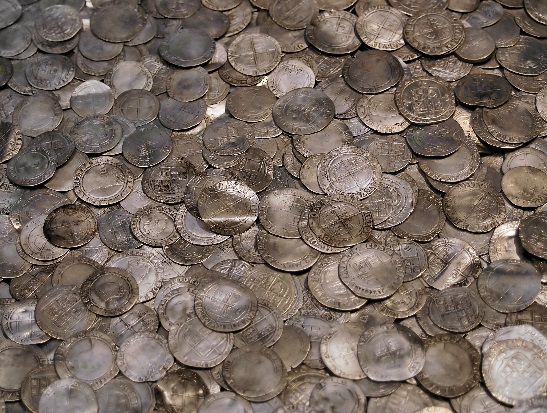 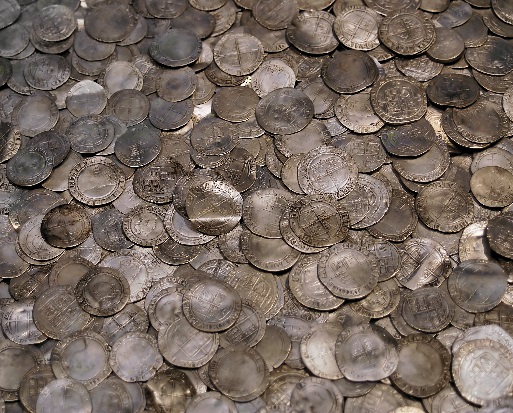 CATHOLIC POPES DIVIDE WORLD BETWEEN SPAIN & PORTUGAL
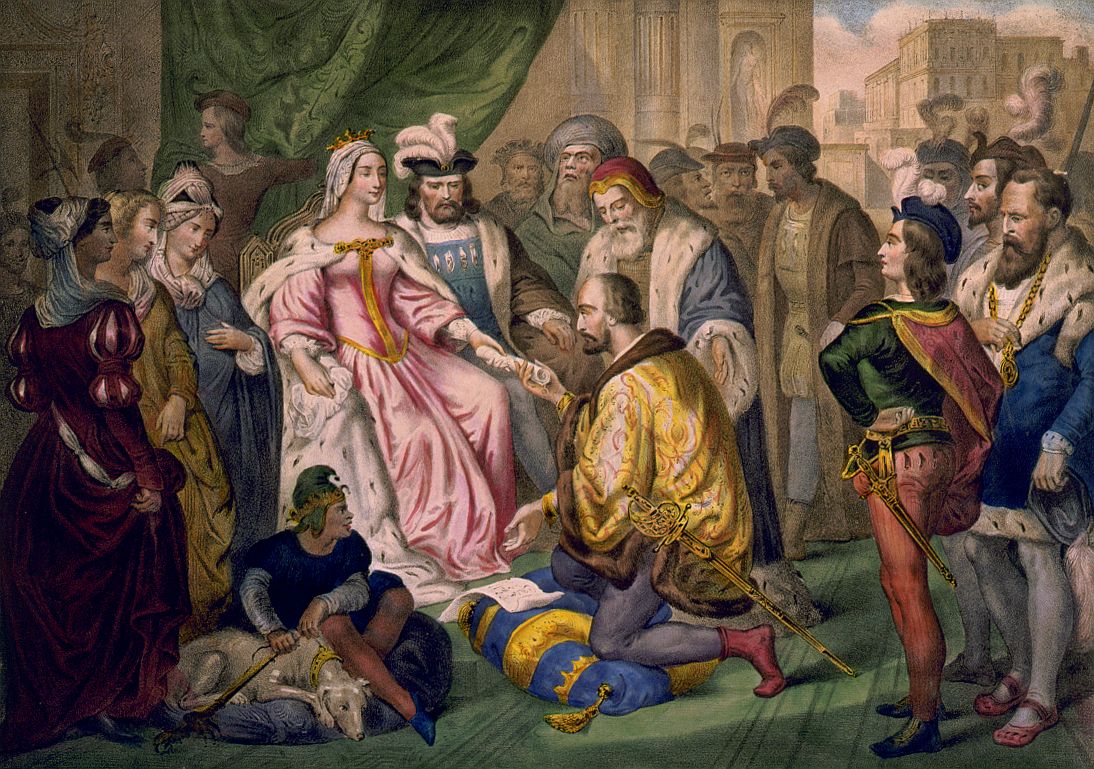 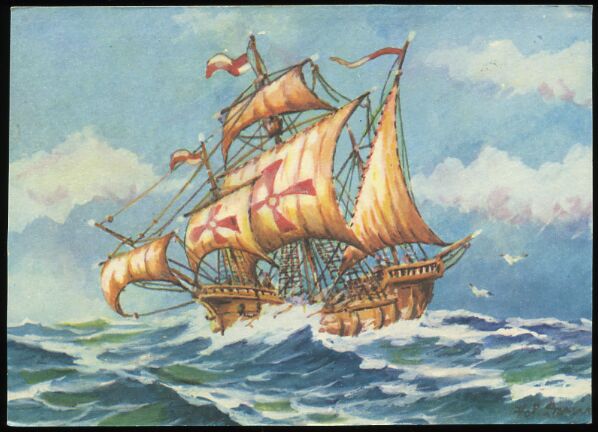 CONTROL OF THE
 
GOLD/SILVER METALS TRADE

CREATED SO MUCH DESIRE!
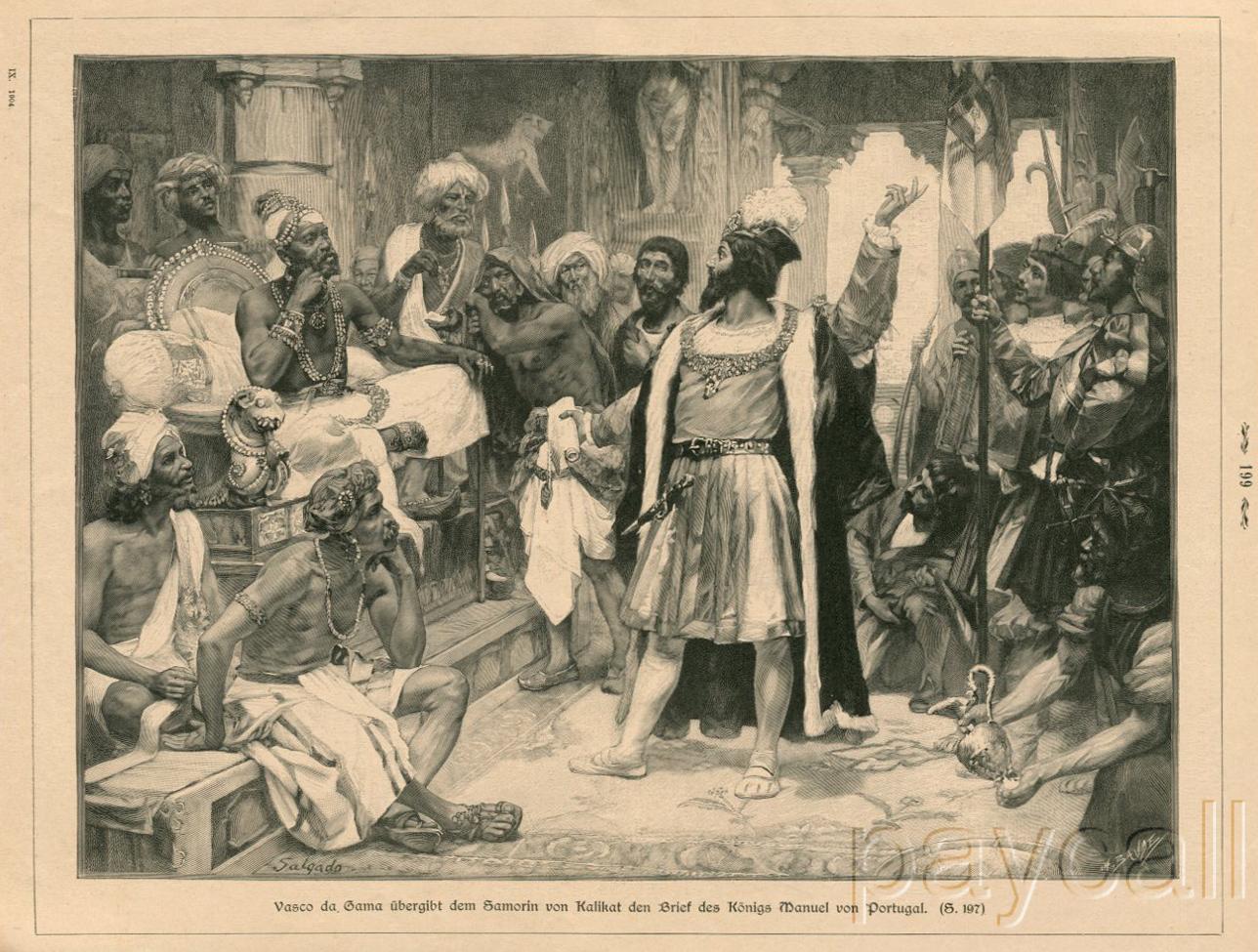 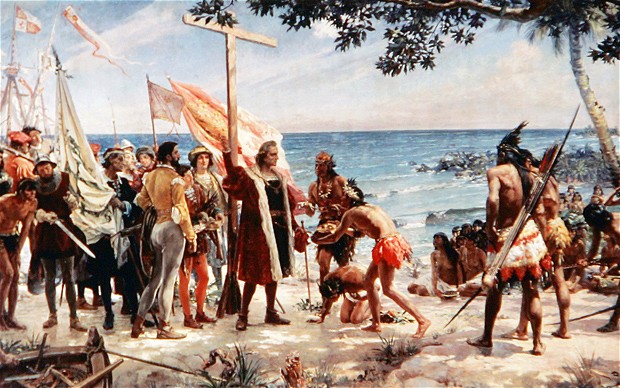 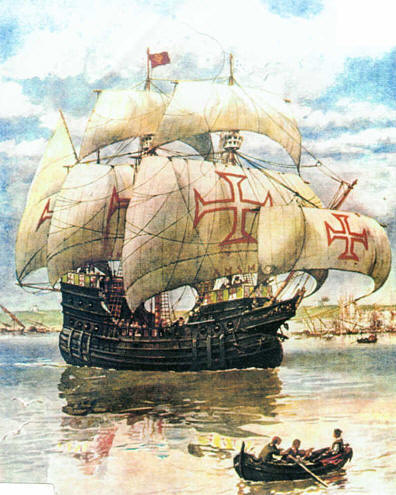 CATHOLIC POPES DIVIDE WORLD BETWEEN SPAIN & PORTUGAL
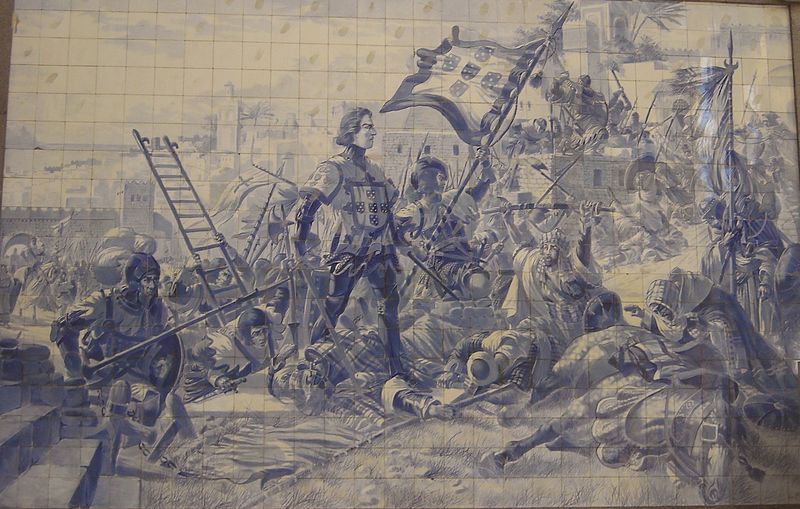 PRINCE HENRY, THE NAVIGATOR (1394 – 1460) was Portuguese and 
launched expeditions to explore the West Coast of Africa.  
His objectives included finding the source
of the West African gold trade…


Under his direction, a new and much lighter ship was 
developed, the caravel, which could sail further
and faster.
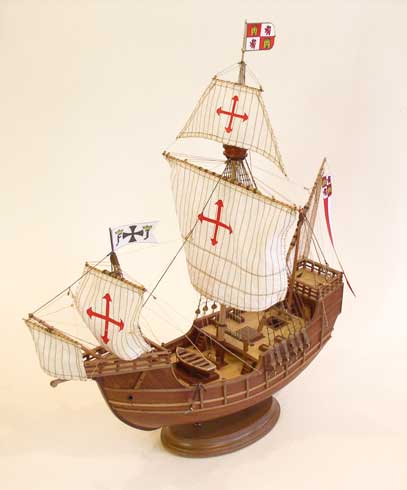 On 25 May 1420, Henry gained appointment 
as the governor of the very rich Order of Christ,
the Portuguese successor to the Knights Templar...

…negotiated with the Pope and offered to propagate
the Christian faith in the new countries. In turn the
Pope promulgated the bull, Dum Diversas…
CATHOLIC POPES DIVIDE WORLD BETWEEN SPAIN & PORTUGAL
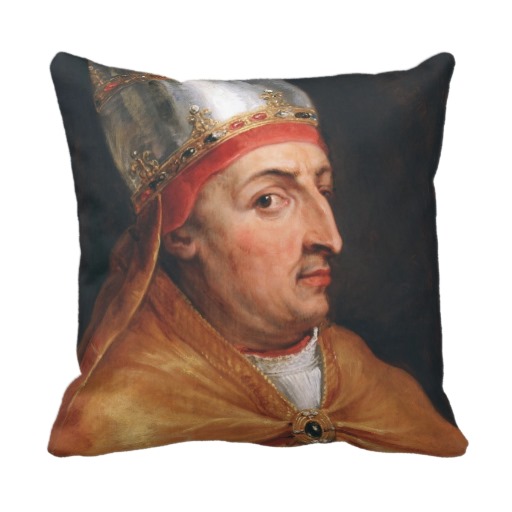 Dum Diversas, 1452


To the dearest son in Christ Alfonse, illustrious King of Portugal
and the Algarbians, Greetings and Apostolic Blessing:

… we, fortified with divine love, summoned by the charity of Christians 
and bound by the duty of our pastoral office…

… we grant to you full and free power, through the Apostolic authority 
by this edict, to invade, conquer, fight, subjugate the Saracens and pagans,
and other infidels and other enemies of Christ…

… and to lead their persons in perpetual servitude, and to apply and 
appropriate realms, duchies, royal palaces, principalities and other 
dominions, possessions and goods of this kind to you and your use
and your successors the Kings of Portugal.
Pope Nicholas V
CATHOLIC POPES DIVIDE WORLD BETWEEN SPAIN & PORTUGAL
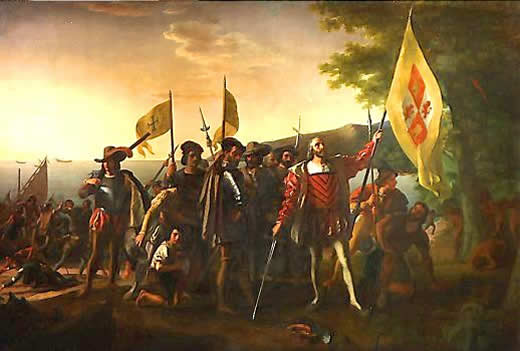 COLUMBUS ‘DISCOVERS’ A NEW LAND FOR THE SPANISH CROWN
The King of Portugal asserted that the discovery was 
within the bounds set forth in the papal bulls 
of 1452 (Dum diversas)…

Spain, therefore, urged Pope Alexander VI, a Spaniard
 native…  and a friend of the Spanish King, to issue a
new bull favorable to Spain.
CATHOLIC POPES DIVIDE WORLD BETWEEN SPAIN & PORTUGAL
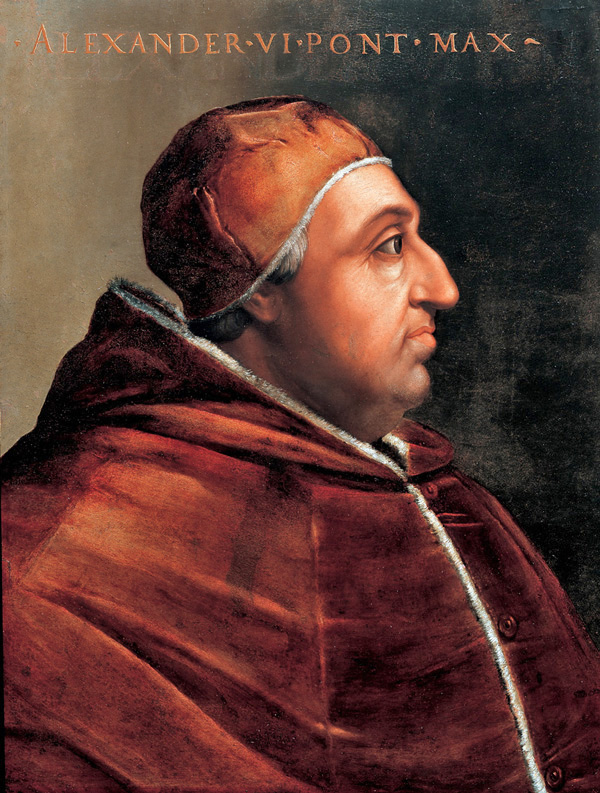 Inter Caetera Bull, 1493

… to the illustrious sovereigns, our very dear son in Christ, Ferdinand, king, 
and our very dear daughter in Christ, Isabella, queen of Castile, Leon, Aragon, 
Sicily, and Granada…

… chose our beloved son, Christopher Columbus, a man assuredly worthy 
and of the highest recommendations and fitted for so great an undertaking, 
whom you furnished with ships and men equipped for like designs, 
not without the greatest hardships, dangers, and expenses…

…give, grant, and assign to you and your heirs and successors… forever, together 
with all their dominions, cities, camps, places, and villages, and all rights, 
jurisdictions, and appurtenances, all islands and mainlands…

… we strictly forbid all persons of whatsoever rank, even imperial and royal, 
or of whatsoever estate, degree, order, or condition, to dare, without your 
special permit…  to go for the purpose of trade or any other reason to the islands 
or mainlands, found and to be found, discovered and to be discovered…
Pope Alexander VI
CATHOLIC POPES DIVIDE WORLD BETWEEN SPAIN & PORTUGAL
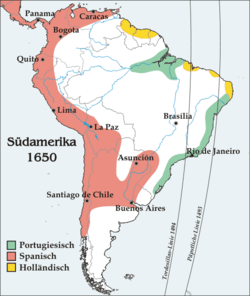 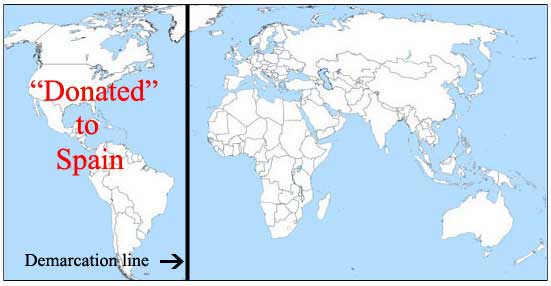 PORTUGAL
Papal Bull, Inter Caetera Bull, 1493
Treaty of Tordesillas, 1494 
between Spain and Portugal
PART 3
SPAIN:  PLUNDER OF AMERICA
SPAIN:  PLUNDER OF AMERICA
A letter of King Ferdinand to the colonists of Hispaniola is thus fairly paraphrased:
“Get gold:  humanely if you can; but at all hazards get gold… “
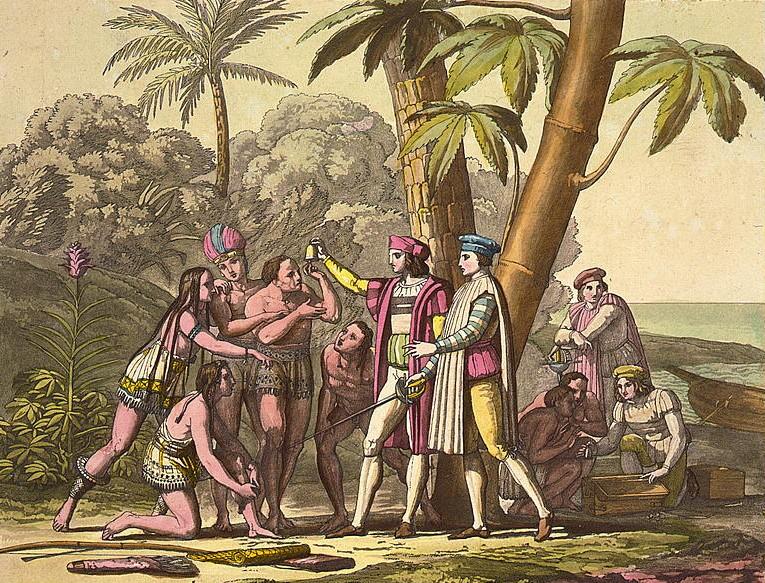 No sooner had Columbus taken formal possession of
the island of Hispaniola than he asked the wondering
natives for gold.
SPAIN:  PLUNDER OF AMERICA
“Columbus starts upon another expedition, at the head of 400 cavalry, clad in steel,
armed with arquebuses, and attended by bloodhounds.  He is opposed by 100,000
Indios.   Their soft and naked bodies not being proof against horses, fire-arms, or
ferocious dogs, a horrible carnage ensues, and another bloody installment is paid
towards the cost of gold.”     Alexander Del Mar, The History of Money in America, p. 8
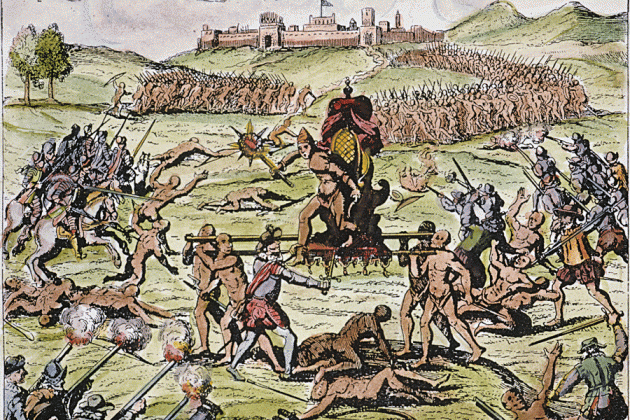 SPAIN:  PLUNDER OF AMERICA
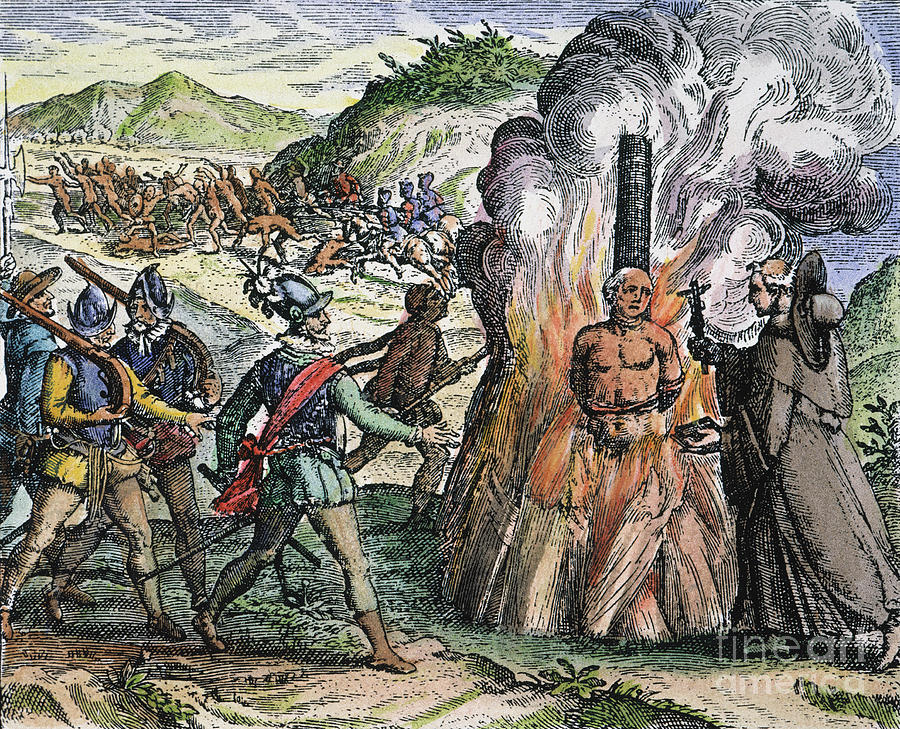 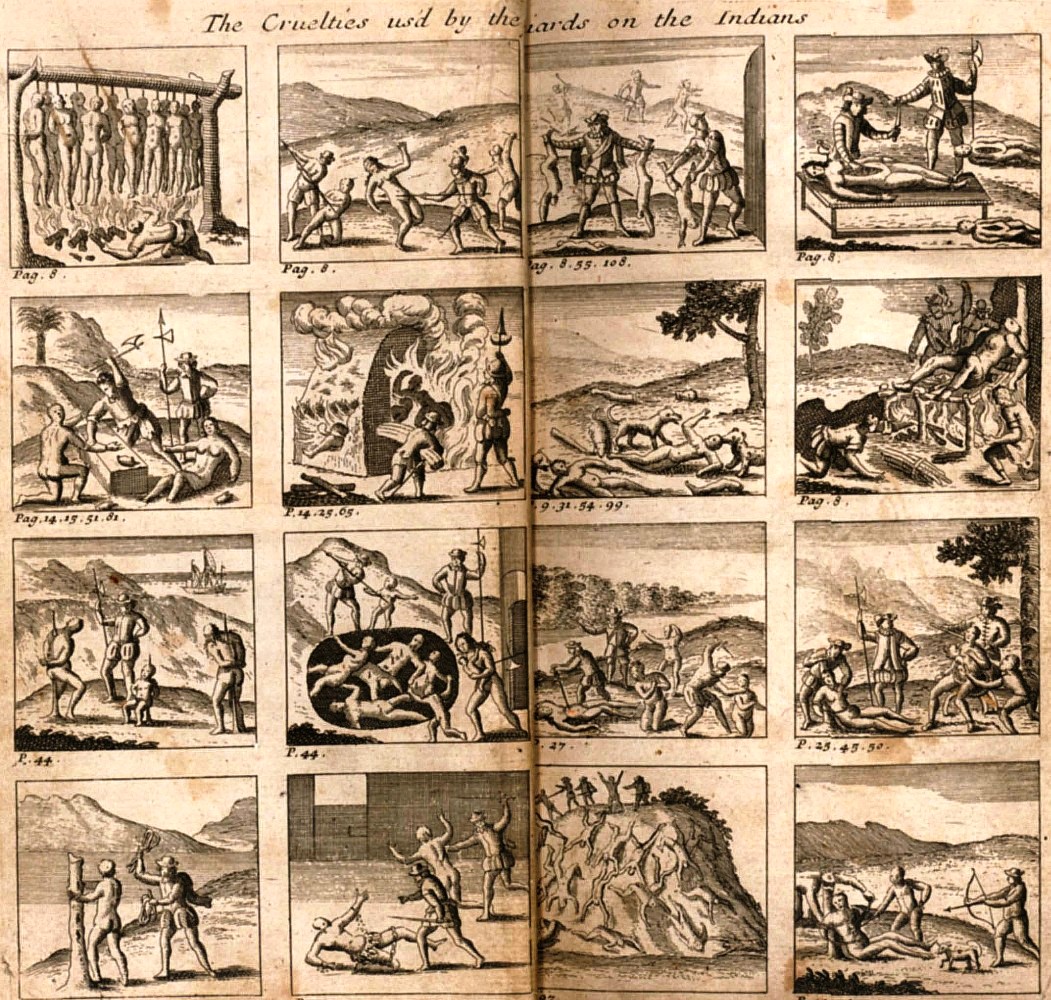 Bartolomé de las Casas spent 50 years 
of his life actively fighting slavery and 
the violent colonial abuse of 
indigenous peoples, especially by 
trying to convince the Spanish court 
to adopt a more humane policy of 
colonization.
SPAIN:  PLUNDER OF AMERICA
“It must not be supposed that these atrocities were peculiar to the Spaniards… similar cruelties have been
related of the ancients… Portugese, the English, the French, as well as the Americans.   They are narrated here
of the Spaniards simply because these instances are connected with the greatest supply of the precious metals
known to history.”     Alexander Del Mar,  History of Money in America,  p 14
Before setting up mining operations, the Spaniards seized 8 million pounds worth of existing gold and silver objects.
Between 1493 and 1690 (200 years), the total loot was:             1,230  tons of gold
                                                                  60,440  tons of silver
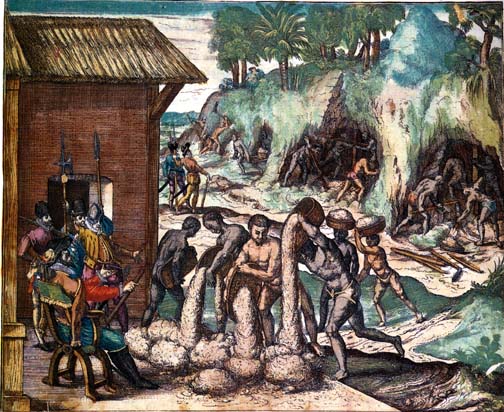 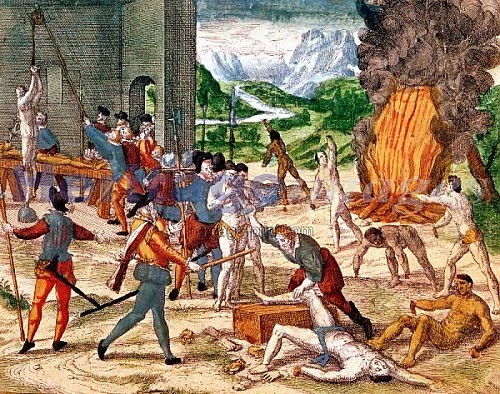 PART 4
RENAISSANCE OF THE NORTH
RENAISSANCE OF THE NORTH
While Spain did the “dirty work” on the ground, England and Holland adopted a simpler strategy –
they hijacked the Spanish ships bringing the gold and silver back to Europe.

Judging from the rise in prices in England and Holland, very large amounts of metals were intercepted.
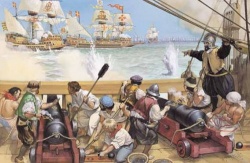 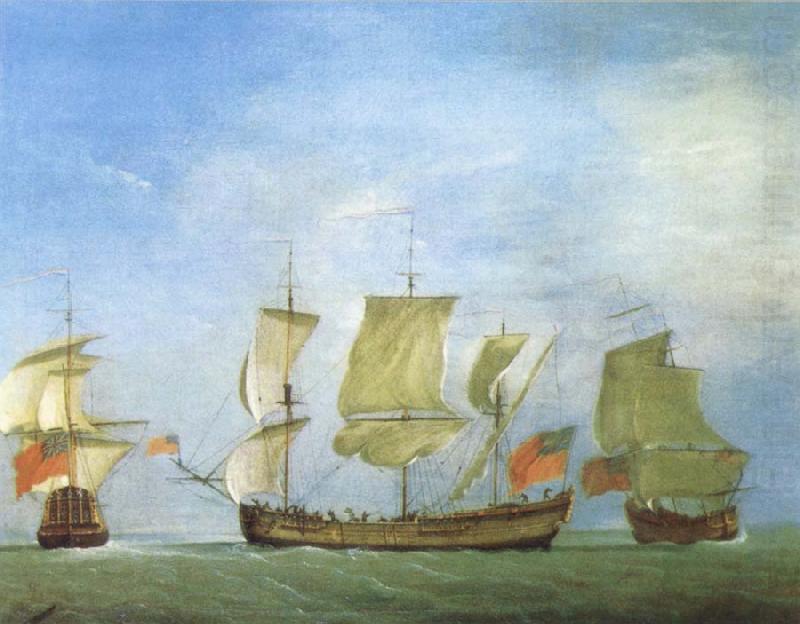 RENAISSANCE OF THE NORTH
The English Crown gave charters to pirates, calling them PRIVATEERS.
During Queen Elizabeth’s reign, she "encouraged the development of this supplementary navy."
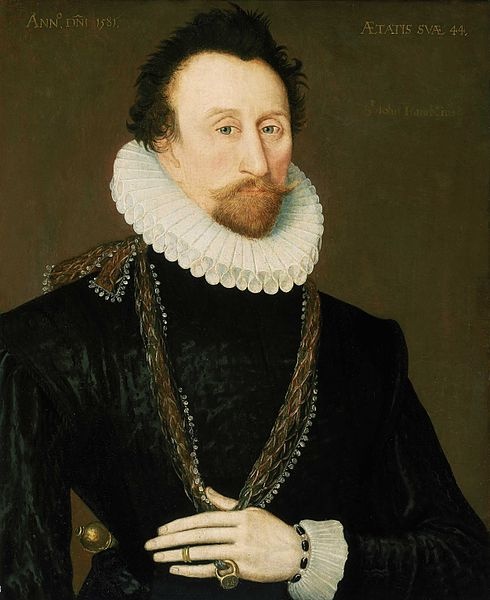 Sir John Hawkins was a privateer and slave trader.  He later devised the naval blockade 
to intercept Spanish treasure ships.   One of the foremost seamen of 16th-century England,
he was the chief architect of the Elizabethan navy.  In the battle in which the Spanish 
Armada was defeated in 1588, Hawkins served as a vice admiral.
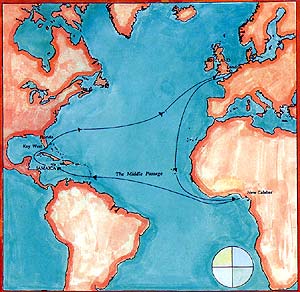 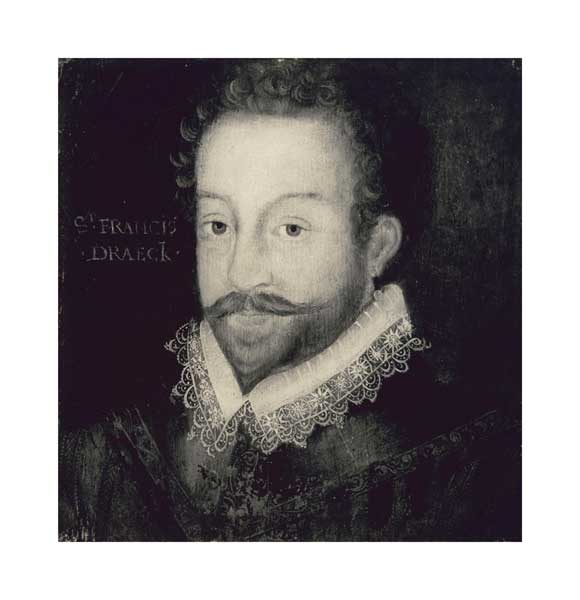 RENAISSANCE OF THE NORTH
Sir Francis Drake was an English sea captain, privateer, 
navigator, slaver, and politician.   Drake carried out the second
circumnavigation  of the world, from 1577 to 1580.

Elizabeth I of England awarded Drake a knighthood in 1581.

He was second-in-command of the English fleet against
The Spanish Armada in 1588.
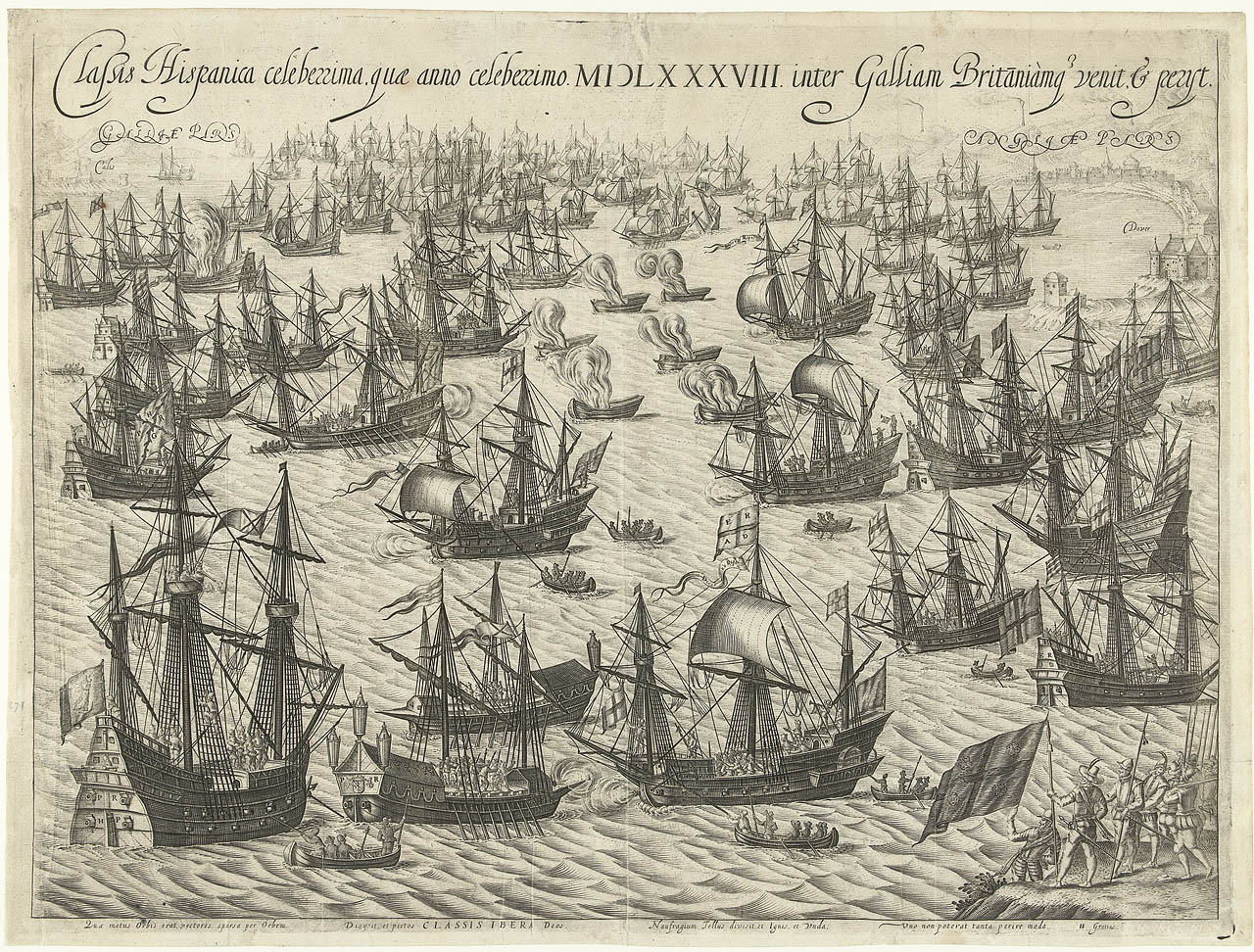 The Spanish Armada:  The goal had been to overthrow 
Queen Elizabeth to end her involvement in the Spanish 
Netherlands and her privateering in the Atlantic and Pacific.
RENAISSANCE OF THE NORTH
The Dutch West India Company was established in 1623 specifically to rob the Spaniards.

The Company’s initial capital was 7 million Florins:
          .5 million from the King and Queen
       3.0 million held in Amsterdam
       3.5 million throughout Holland

The largest success in its history
was the seizure of the Spanish silver fleet, 
which carried silver from Spanish colonies to Spain in 1628;
privateering was at first the most profitable activity.
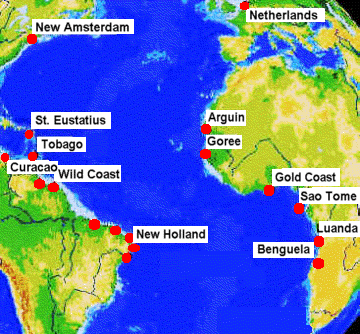 RENAISSANCE OF THE NORTH
The Dutch West India Company became an important factor in the slave trade to the Spanish colonies
of North America.
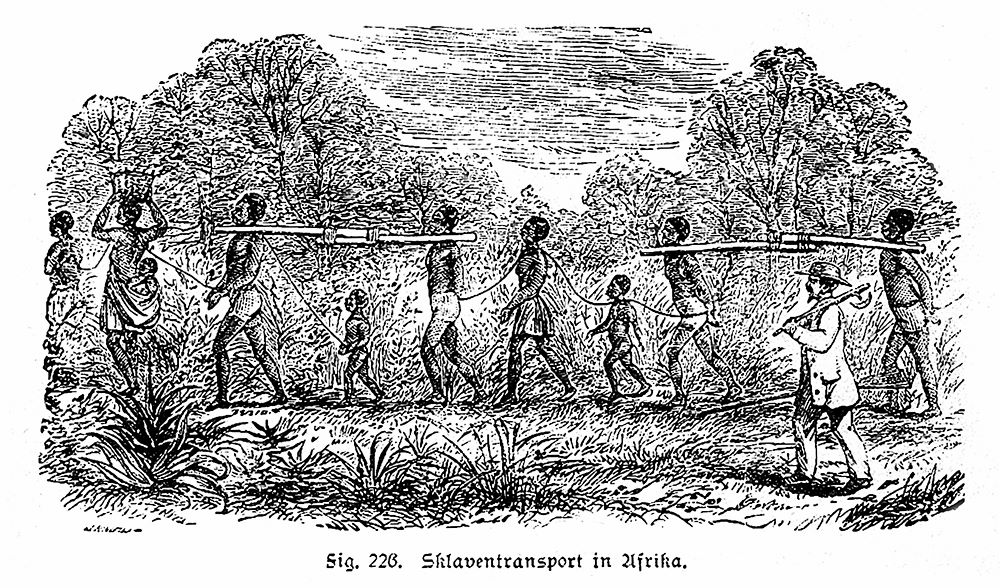 From 1650 to 1700,
Amsterdam seems to
have been the business
headquarters of the
slave trade:

   7-18 million to S.A.
  400-500,000 to N.A.
RENAISSANCE OF THE NORTH
As gold and silver from America flooded northern Europe, it caused a structural change.  

Power shifted forever from the Italian city states to northern Europe.

This was the “Renaissance of the North”.
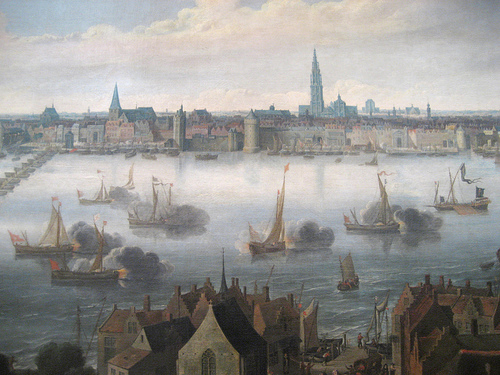 EUROPE’S MONEY SUPPLY:

          35 million pounds
          87 million pounds
        287 million pounds
RENAISSANCE ANTWERP
RENAISSANCE OF THE NORTH
THIS MONEY CAUSED DRAMATIC EFFECTS IN NORTHERN EUROPE:
COMMERCE INCREASED AS NEVER BEFORE
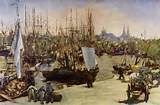 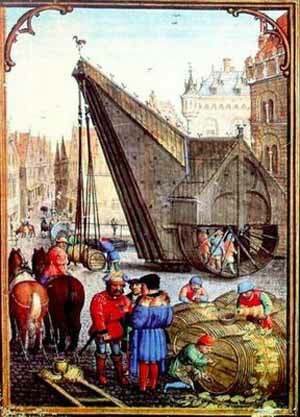 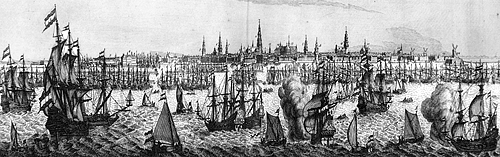 RENAISSANCE OF THE NORTH
THIS MONEY CAUSED DRAMATIC EFFECTS IN NORTHERN EUROPE:
INDUSTRY THRIVED
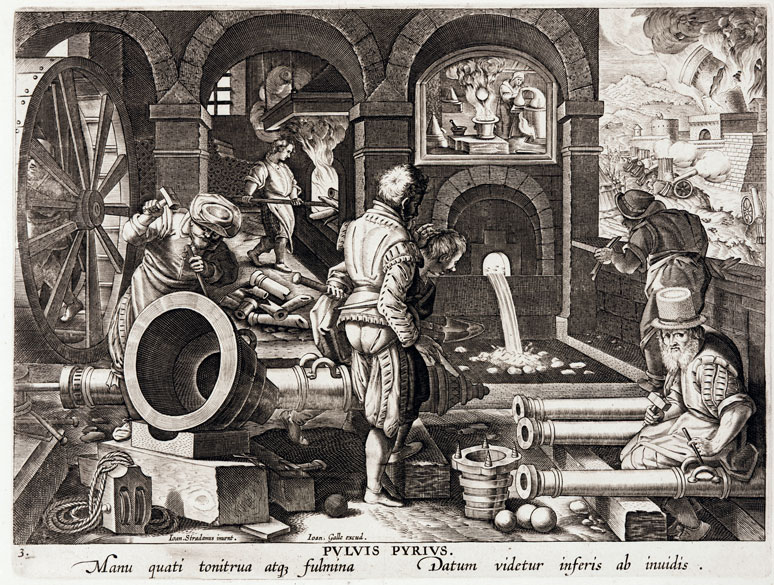 Cranks and connecting rods become an
integral part of machine design.
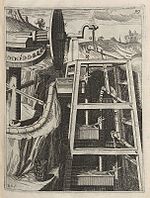 RENAISSANCE OF THE NORTH
THIS MONEY CAUSED DRAMATIC EFFECTS IN NORTHERN EUROPE:
POPULATION GREW DRAMATICALLY
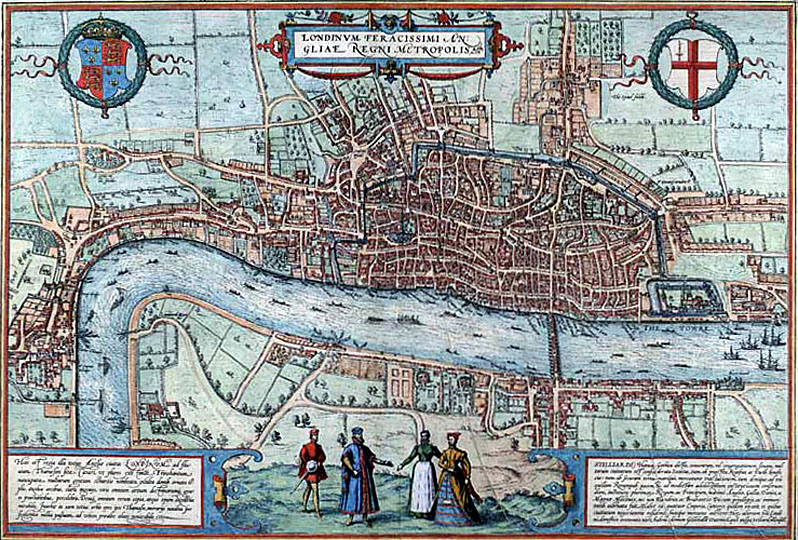 1600 LONDON
AMSTERDAM:  In 1432, Holland became part of the Burgundian
Netherlands and since 1477 of the Habsburg Seventeen provinces.
In the 16th century the county became the most densely urbanized
region in Europe, with the majority of the population living in cities.
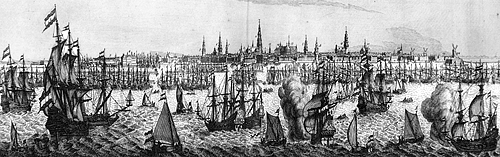 RENAISSANCE OF THE NORTH
THIS MONEY CAUSED DRAMATIC EFFECTS IN NORTHERN EUROPE:
WAGES ROSE FASTER THAN PRICES –
MONEY & WEALTH WAS DISTRIBUTED OVER A LARGER POPULATION
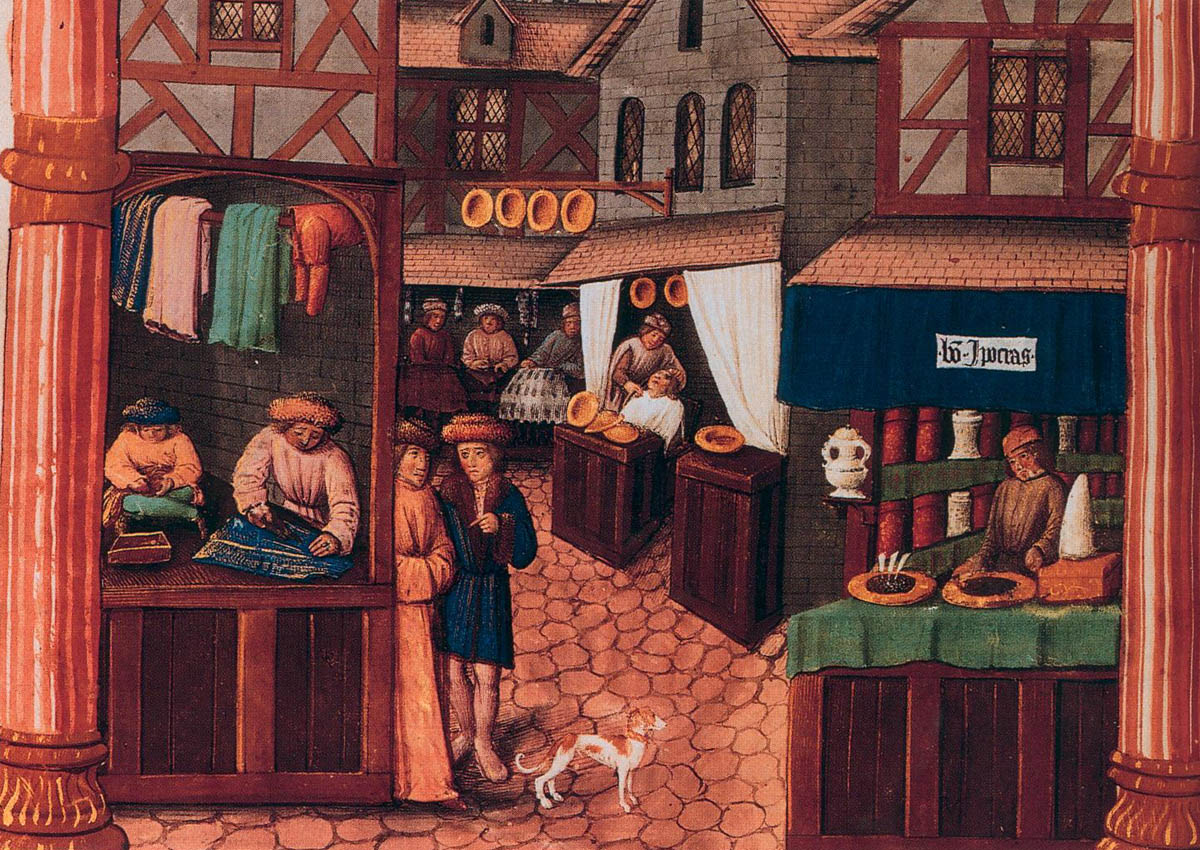 RENAISSANCE OF THE NORTH
IN SPAIN, THE GOLD AND SILVER WAS NOT USED TO CREATE WEALTH –
INSTEAD, IT WAS USED FOR FINANCIAL INSTRUMENTS & GOLD/SILVER PLATE –

ALL CONCENTRATED IN THE ARISTOCRACY
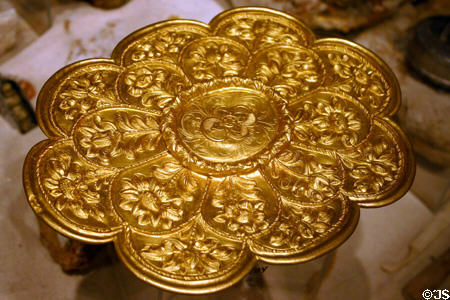 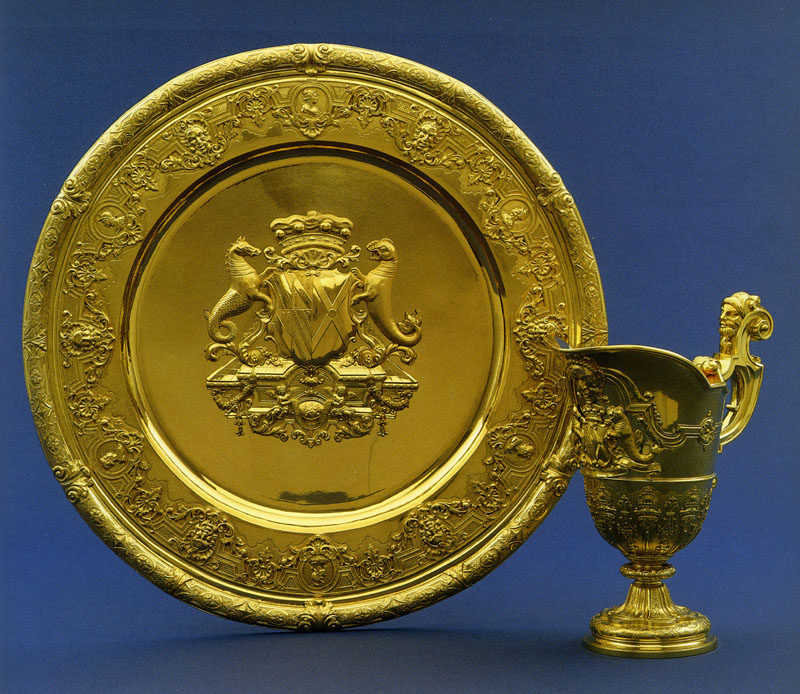 RENAISSANCE OF THE NORTH
IN SPAIN:   NO MONEY DISTRIBUTION     +    NO WEALTH DISTRIBUTION

IN NORTH EUROPE:   WEALTH WAS CREATED BY THE LABOR UPON MATERIALS FROM THE LAND
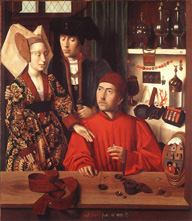 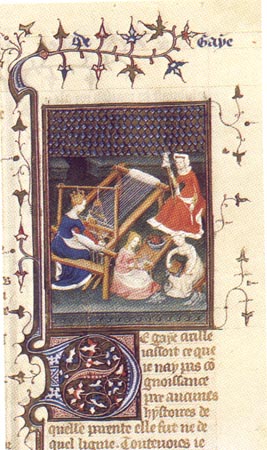 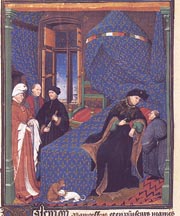 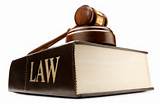 RENAISSANCE OF THE NORTH
THE FLOOD OF GOLD AND SILVER MONEY

MADE COMMODITY MONEY THE DEFINITION OF MONEY
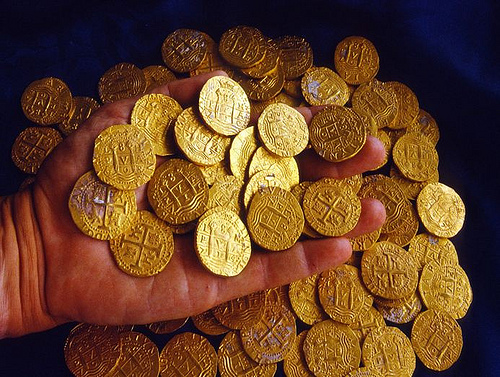 THE CLASSICAL DEFINITION – 
AN ABSTRACT INSTITUTION OF LAW – 
WAS LEFT OUT.
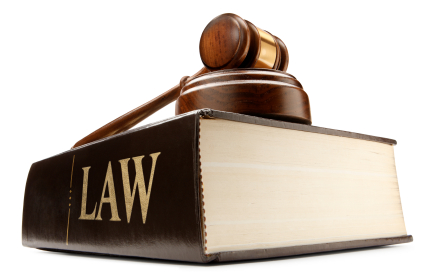 PART 5
PORTUGAL:  CAPE ROUTE SHATTERS TRADE RELATIONS
PORTUGAL:  CAPE ROUTE SHATTERS TRADE RELATIONS
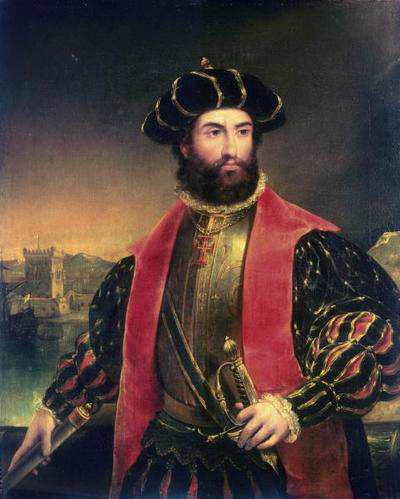 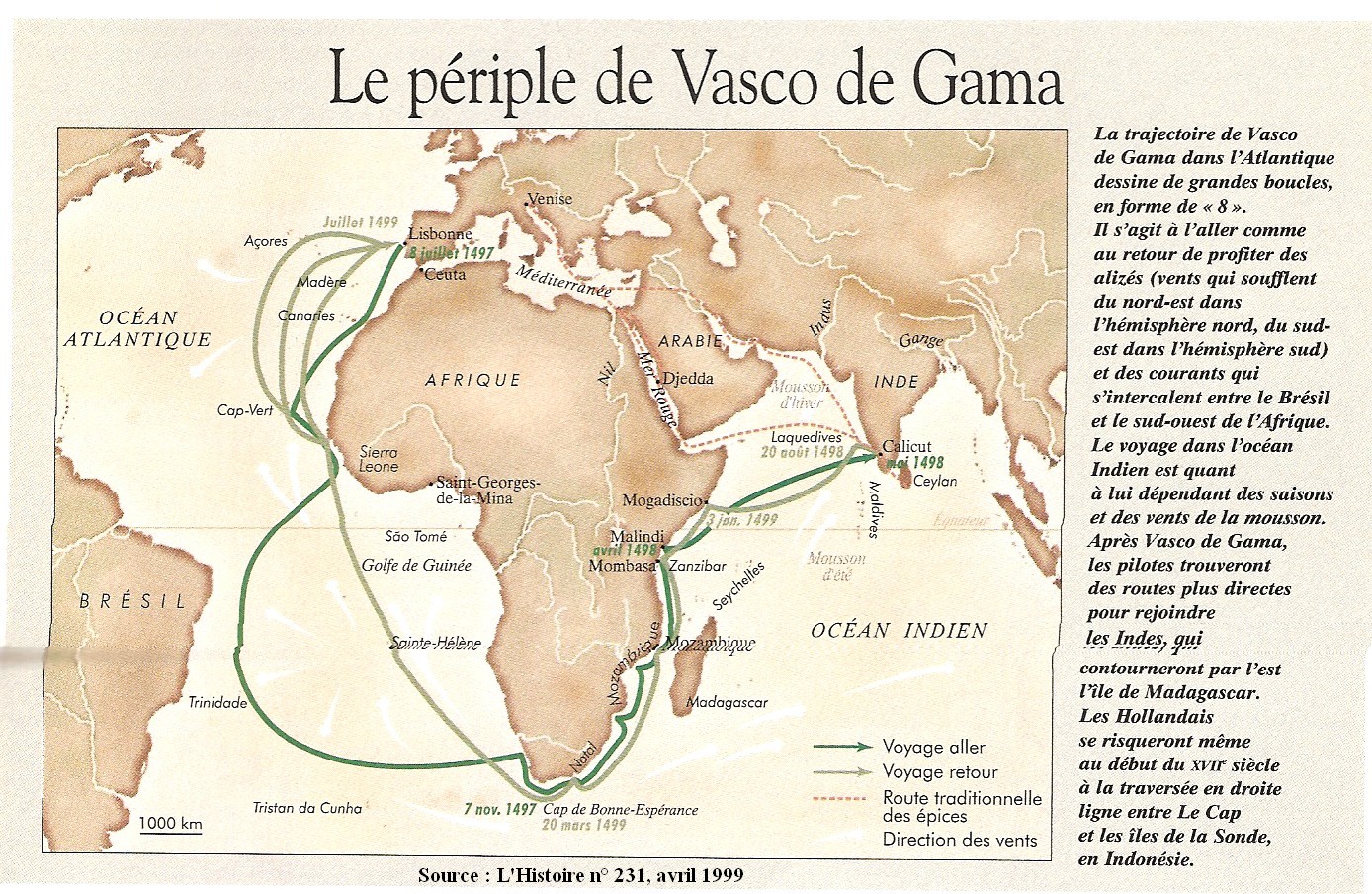 1498
VASCO DA GAMA -  a Portuguese explorer and the commander of the first ships to sail directly from Europe to India in 1498.
PORTUGAL:  CAPE ROUTE SHATTERS TRADE RELATIONS
After decades of sailors trying to reach India with thousands of lives and dozens of vessels lost in shipwrecks and
attacks, da Gama landed in Calicut on 20 May 1498.
From time immemorial, the city has attracted travellers with its prosperity. It has traded in spices like black pepper and cardamom
with Jews, Arabs, Phoenicians, and Chinese for more than 500 years. The city's first recorded contact with Europe was when
Vasco da Gama landed.
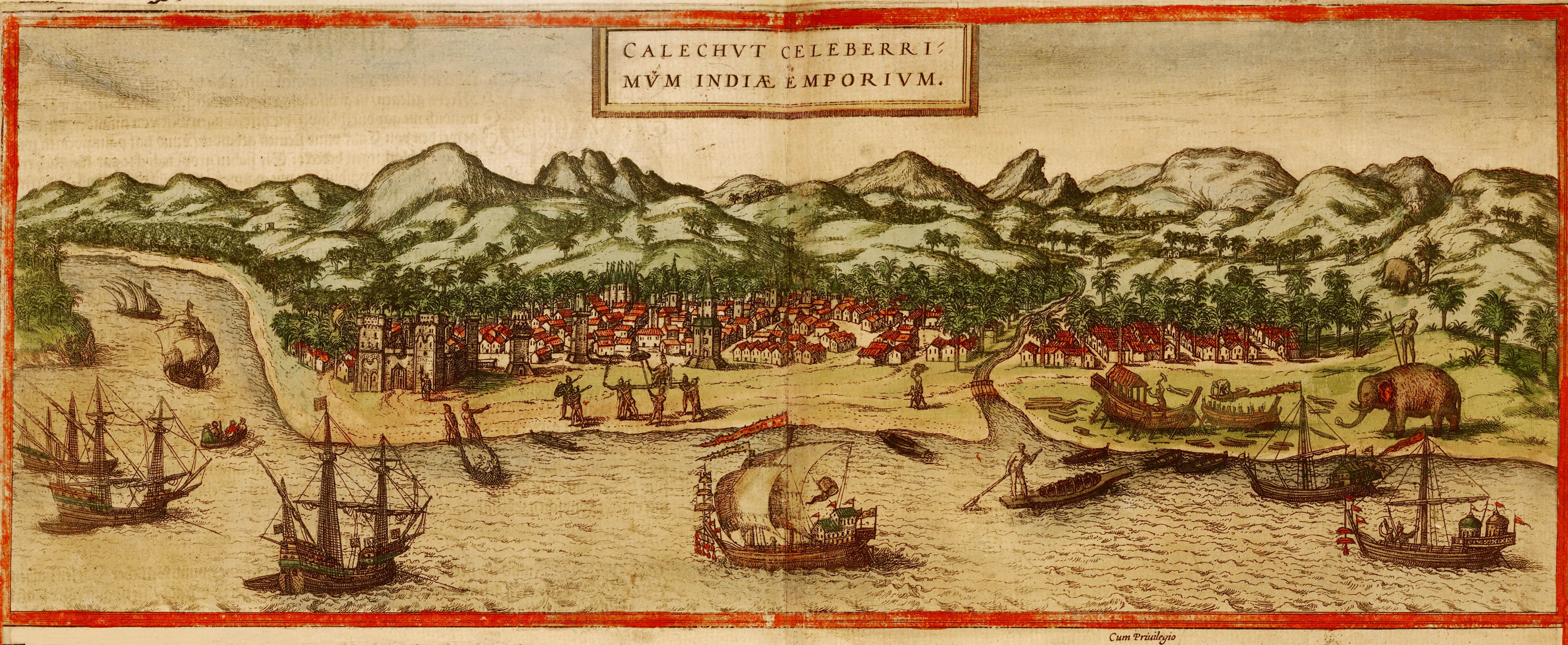 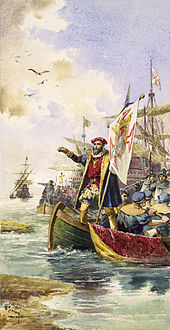 PORTUGAL:  CAPE ROUTE SHATTERS TRADE RELATIONS
Pedro Alvares Cabral -- was appointed to head an expedition to India in 1500, following Vasco da Gama’s newly
opened route around Africa.  He was to return with valuable spices and to establish trade relations in India—bypassing the monopoly on the spice trade then in the hands of Arab, Turkish and Italian merchants.
His fleet of 13 ships sailed far into the western Atlantic Ocean, perhaps intentionally, where he made landfall on new land within the Portuguese sphere according to the Treaty of Tordesillas.   The continent was South America, and the land he had claimed for Portugal later came to be known as Brazil.  The fleet reprovisioned and then turned eastward to resume the journey to India.
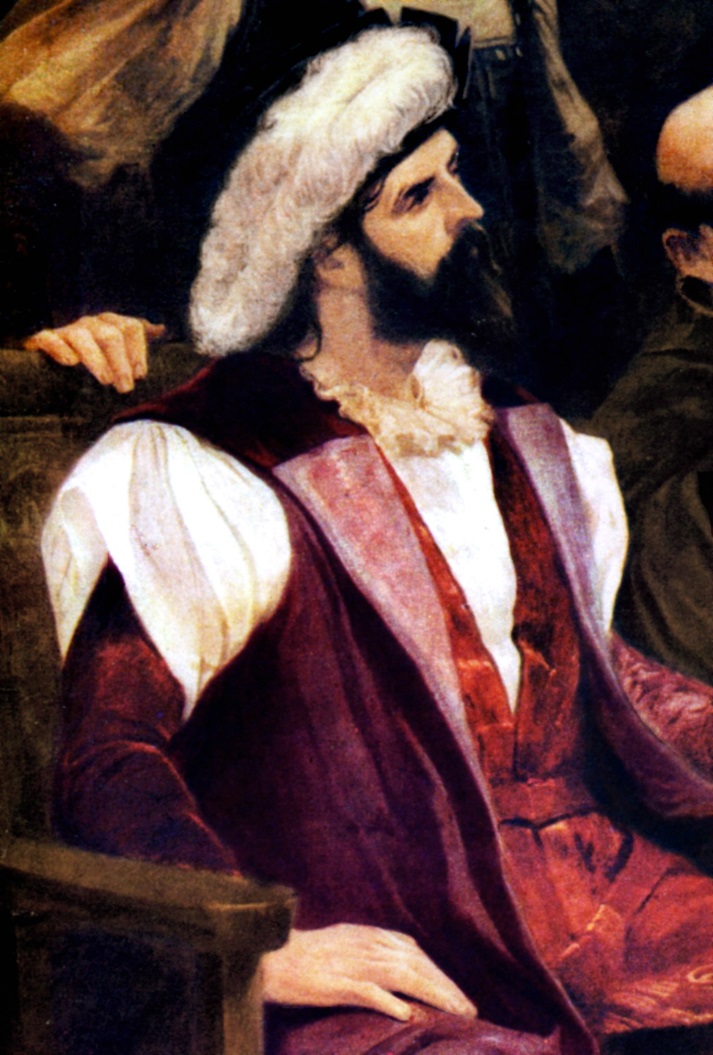 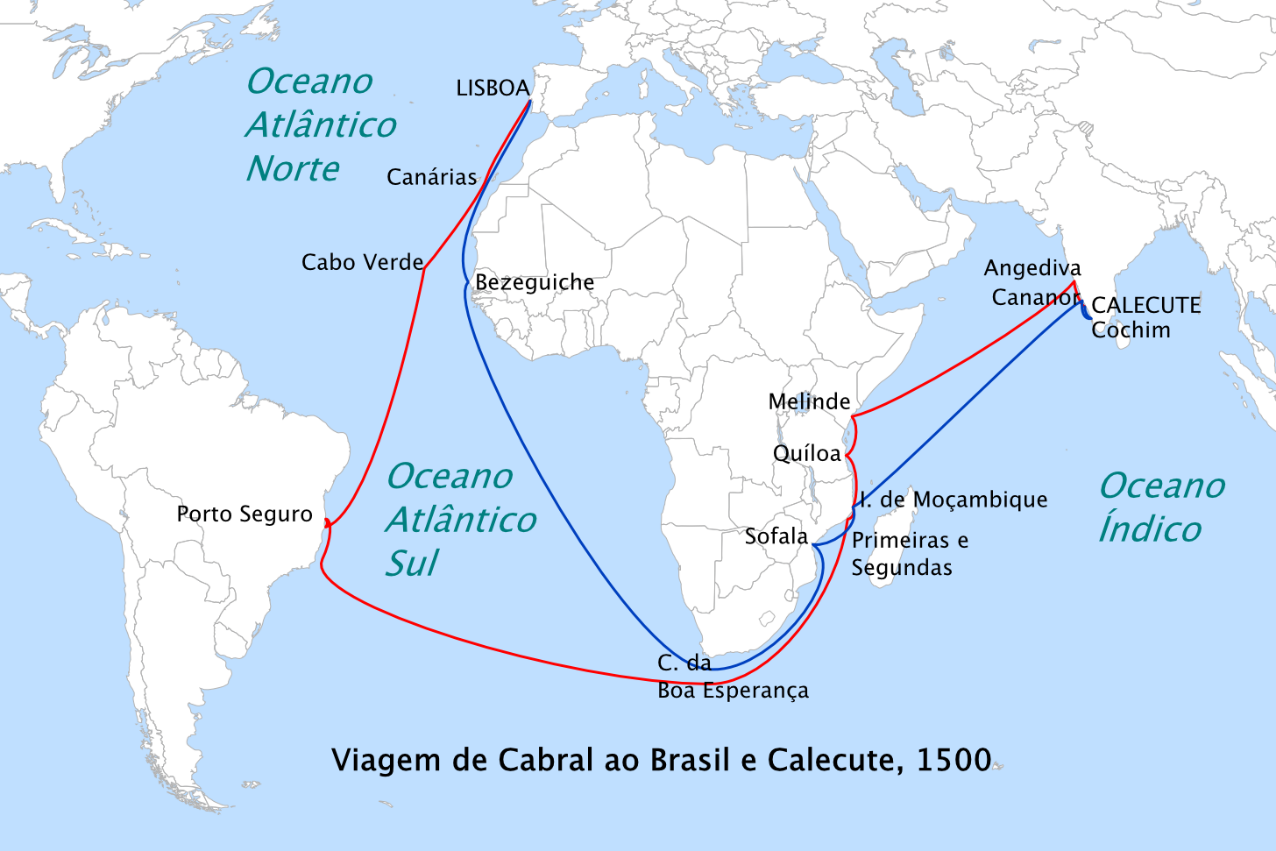 1500
PORTUGAL:  CAPE ROUTE SHATTERS TRADE RELATIONS
Portugal used force to break the trading relations of the Arabs with India.
Massacre in Calicut
The fleet arrived in Calicut on 13 September.  Cabral successfully negotiated with the ruler of Calicut and obtained permission
 to establish a factory and a warehouse.   However, the factory suffered a surprise attack by some 300 (perhaps as many as
several thousand) Muslim Arabs and Hindu Indians. Despite a desperate defense by crossbowmen,
more than 50 Portuguese were killed.  The remaining defenders retreated to the ships, some by swimming.

Cabral waited 24 hours for an explanation from the ruler of Calicut, but no apology was forthcoming.
The Portuguese seized 10 Arab merchant ships at anchor in the harbor.  Around 600 of their crews
were killed and the cargoes confiscated before the merchantmen were set afire.   Cabral also ordered his ships to bombard
Calicut for an entire day in reprisal for the violation of the agreement. 

The Portuguese were determined to dominate the spice trade and had no intention of allowing competition to flourish.
The Arabs also had no desire to allow the Portuguese to break their monopoly on access to spices. The Portuguese had started out
by insisting on being given preferential treatment in every aspect of the trade.    The letter from King Manuel I brought by Cabral
to the ruler of Calicut, which was translated by the ruler's Arab interpreters, sought the exclusion of Arab traders.
PORTUGAL:  CAPE ROUTE SHATTERS TRADE RELATIONS
Vespucci was on the Cape Verde Islands when Cabral’s remaining ships returned from India. 

He saw the significance immediately and wrote a letter to his former Employer, Pietro Di Medici, the Florentine banker.
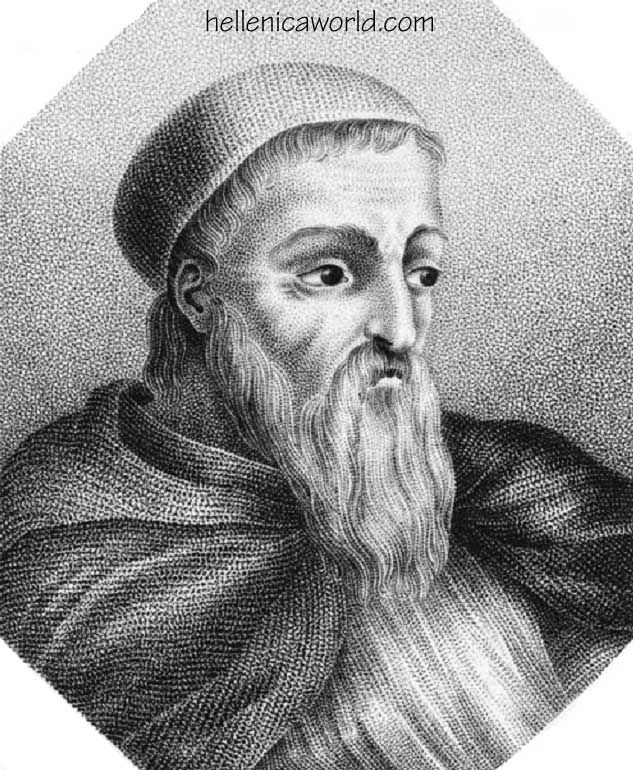 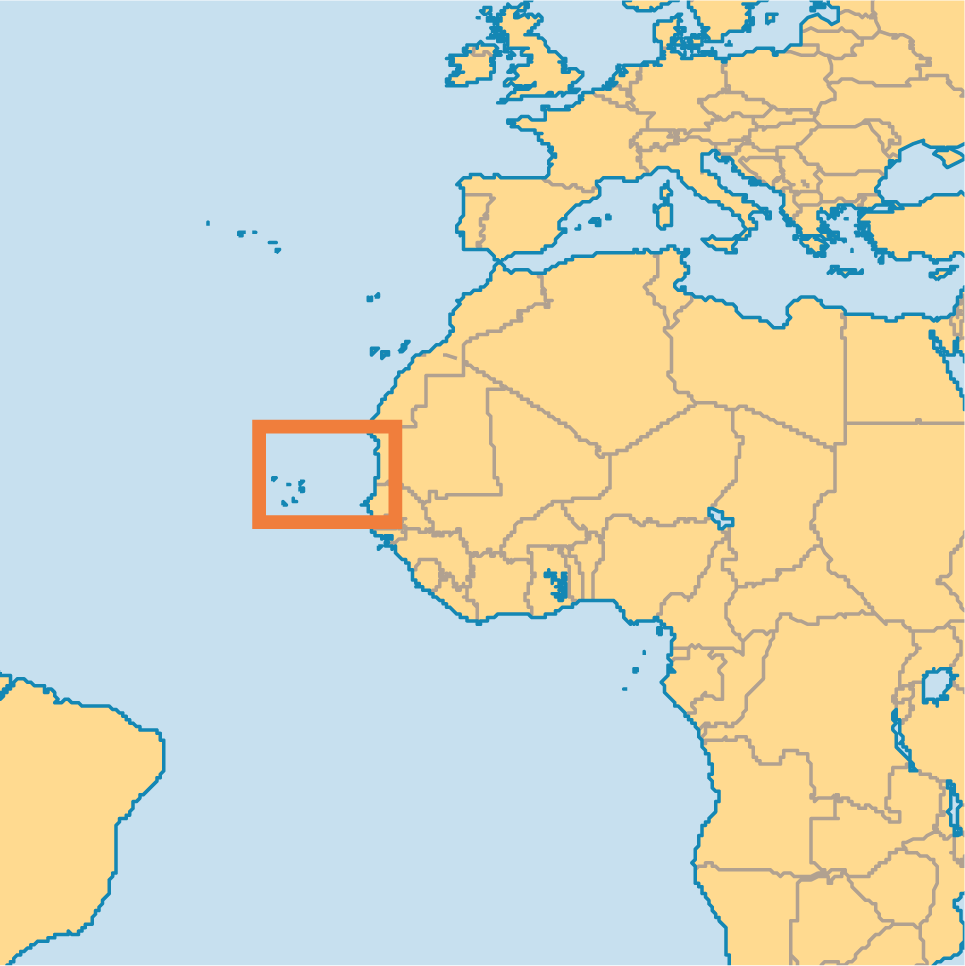 1501, Cape Verde islands
Amerigo Vespucci –  ”You will soon hear great news … now spices will go from Portugal to Alexandria
Instead of as hitherto from Alexandria to Portugal.”
PORTUGAL:  CAPE ROUTE SHATTERS TRADE RELATIONS
Portugal dominated the spice trade from the beginning of the 1500’s.
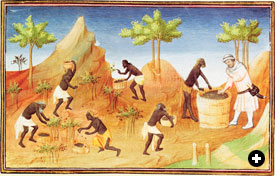 VOYAGE TO CALICUT
SPICES & (GOLD/SILVER)
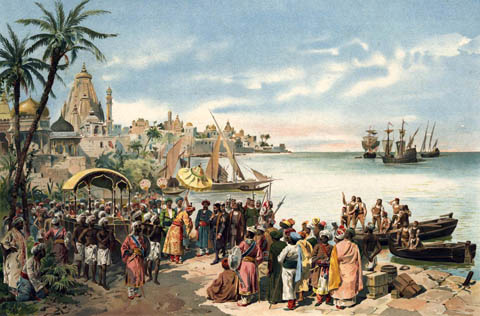 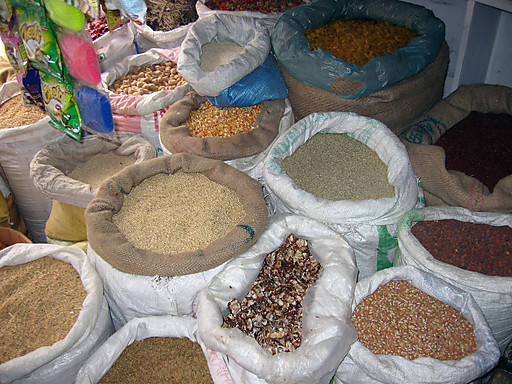 PORTUGAL:  CAPE ROUTE SHATTERS TRADE RELATIONS
PORTUGAL dominated the GOLD & SILVER RATIO TRADE from 1500 +.
PORTUGAL becomes paramount in the West.
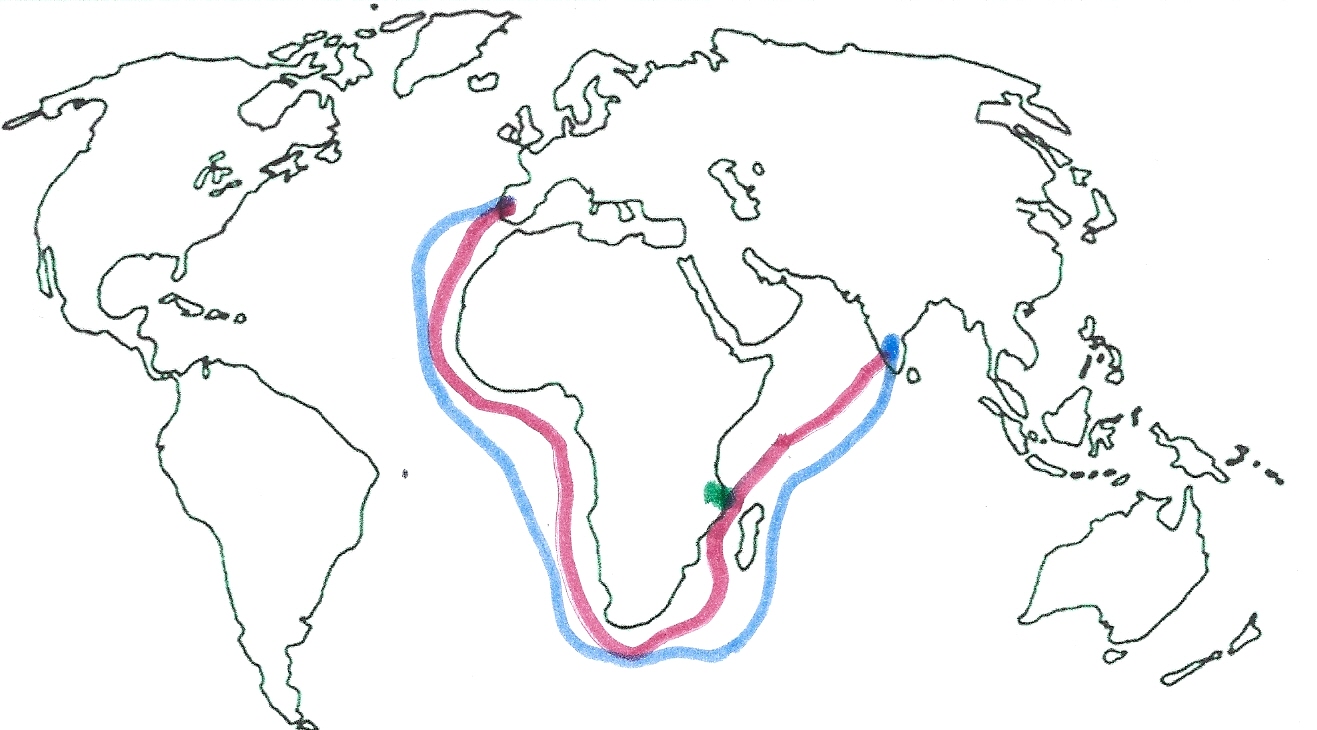 EUROPE
10/14 : 1
INDIA
6/8 : 1
The massive amount of America’s silver flowed East for 225 year - - 1492 to 1724.
To India, the Levant, China.  It is estimated from between 40 to 65% of the metals went east.

However, there was still enough gold/silver money in Europe to stimulate trade,
development, creation of capital, and production of local goods.
PORTUGAL:  CAPE ROUTE SHATTERS TRADE RELATIONS
PORTUGAL could not close the Red Sea
 but used brute force to break trading relations of Arabs and India.
Venice lost 3/4th of the pepper trade and its gold/silver ratio trade was restricted.
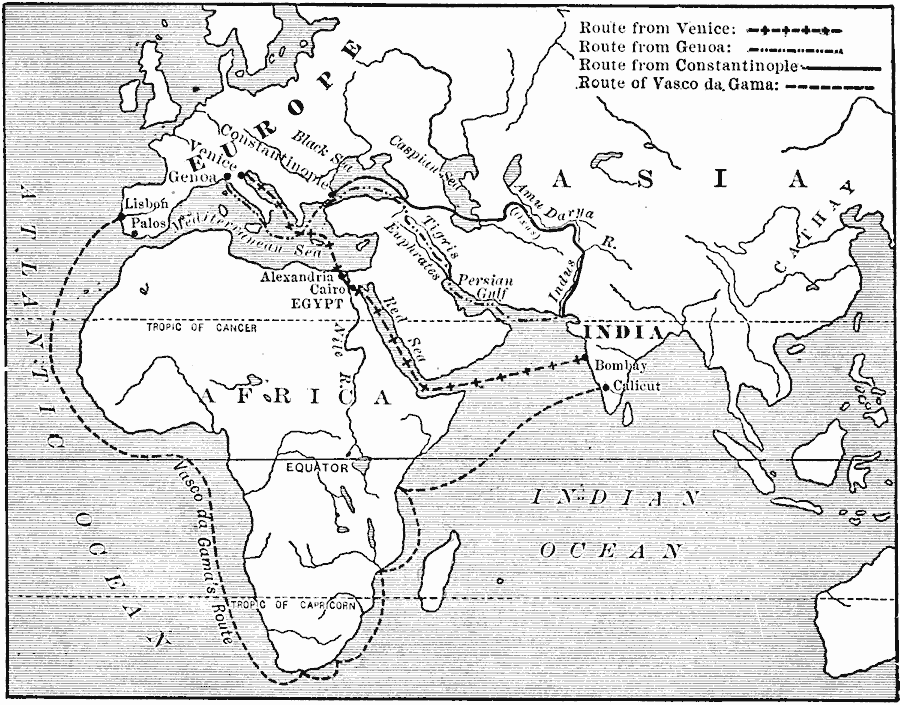 EUROPE
10/14 : 1
INDIA
6/8 : 1
PORTUGAL:  CAPE ROUTE SHATTERS TRADE RELATIONS
“The gold of South Africa, of the East Indies, or Japan, and presently of Brazil, came pouring into Portugal’s lap,
and after she seceded from Spain in the 17th century, this little kingdom of some 3 millions of inhabitants became
one of the leading nations of the world.”   Alexander Del Mar, A HISTORY OF MONEY IN MODERN COUNTRIES, p 128.
EUROPE
15 : 1
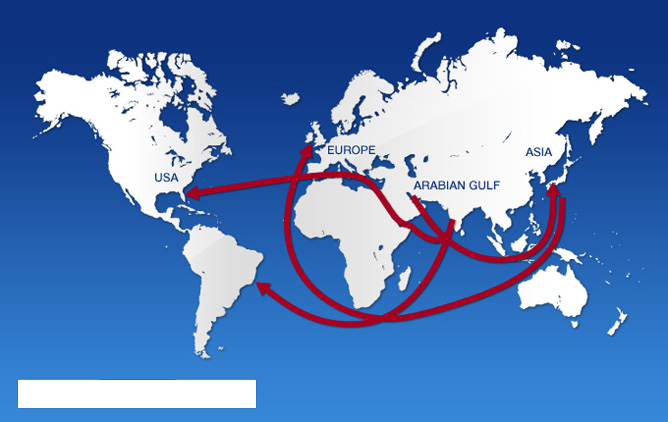 JAPAN
6 : 1
PORTUGAL stripped Japan of gold (1565 – 1625)
PORTUGAL:  CAPE ROUTE SHATTERS TRADE RELATIONS
“The gold placer mines of Brazil came pouring into Portugal’s lap:   180 million pounds in gold from first to last.
Using this great and sudden fortune, Portugal in 1688 coined its gold at 1 to 16 of silver.  

Two years later the Spaniards were fain to adopt the Portuguese ratio, and thus relinquish 1/7th of the exchange value
of their American silver.

Portugal valued gold in relation to silver much higher than in the laws of any contemporaneous nation, and kept it there 
until 1747.
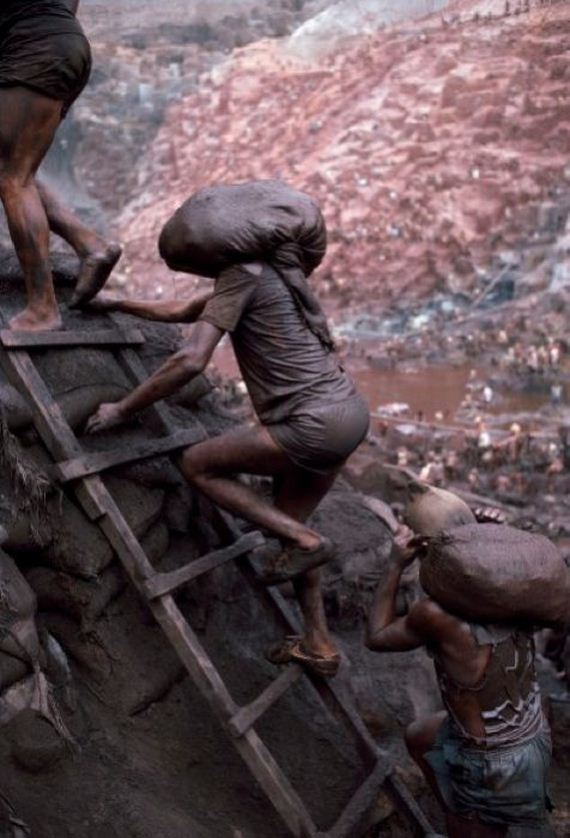 Therefore, the ratio is set by the law of the nation
in control.  They enhance the value, not of the scarcer, but of the more plentiful metal of which they themselves possess the control.
Part 6
RISE OF ANTWERP
RISE OF ANTWERP
The King of Portugal channeled the East’s pepper trade thru Antwerp.   Antwerp became Europe’s greatest trading port
In the 16th century.
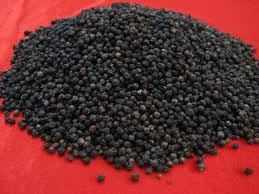 PEPPER TRADE FROM PORTUGAL’S INDIA TRADE ROUTE
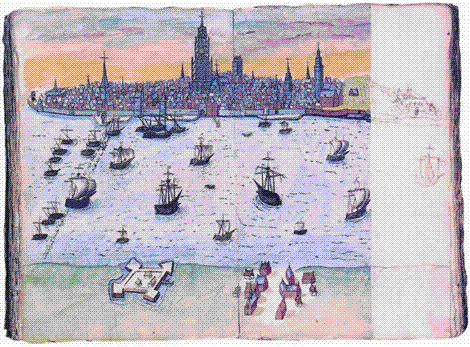 ANTWERP MARKET
ANTWERP HARBOR
RISE OF ANTWERP
The King sold entire cargoes to syndicates of merchant bankers.  German and Italian.   These syndicates were monopolies and
kept the price of the pepper and other spices up.
PEPPER TRADE FROM PORTUGAL’S INDIA TRADE ROUTE
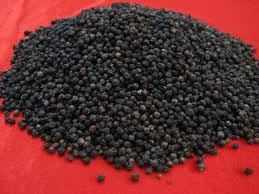 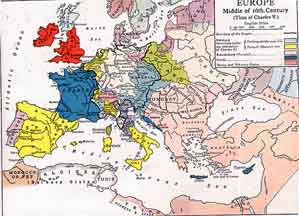 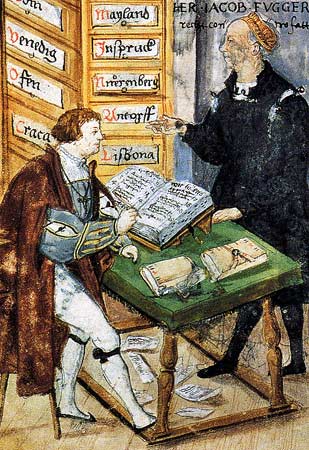 THE MERCHANT-BANKERS DISTRIBUTED THE PEPPER TO THE REST OF EUROPE FROM ANTWERP.
MERCHANT-BANKERS
RISE OF ANTWERP
The King sold entire cargoes to syndicates of merchant bankers.  German and Italian.   These syndicates were monopolies and
kept the price of the pepper and other spices up.
PEPPER TRADE FROM PORTUGAL’S INDIA TRADE ROUTE
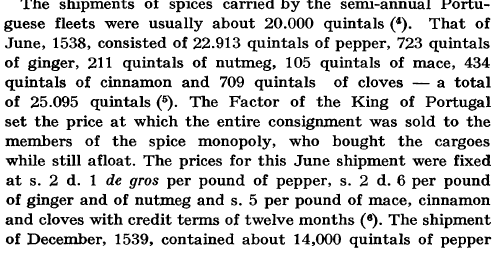 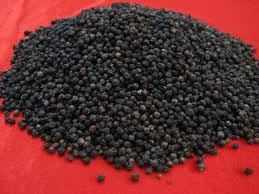 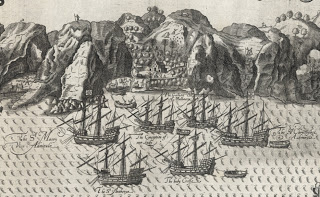 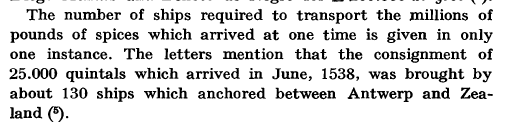 PART 7
RISE OF AMSTERDAM
RISE OF AMSTERDAM
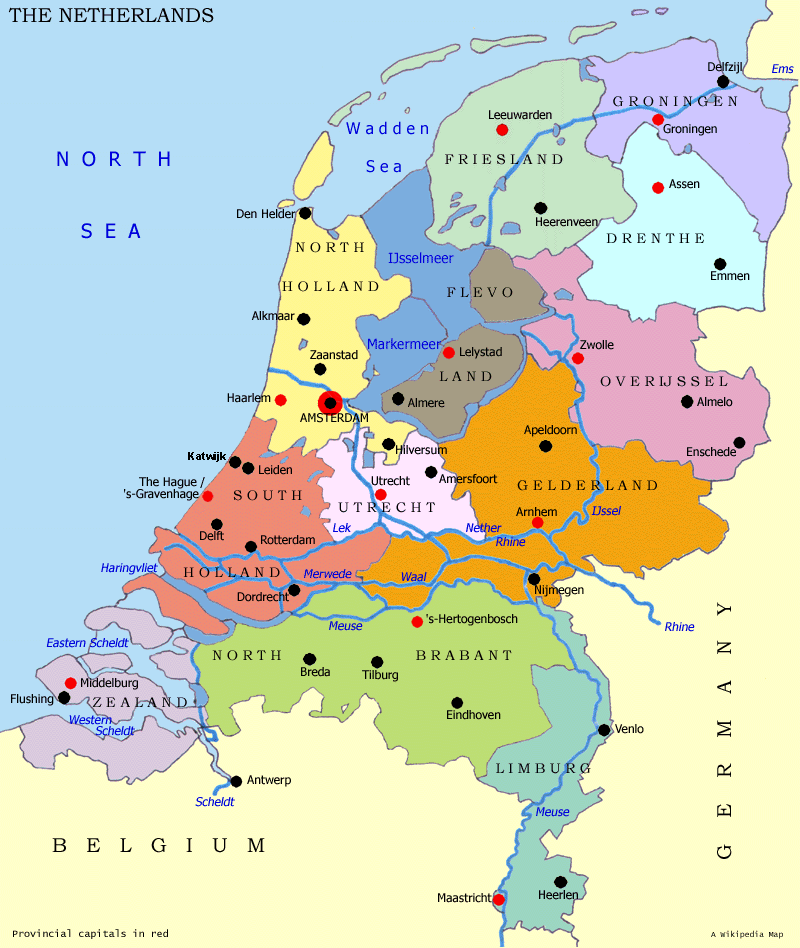 1568
The Netherlands revolted against Philip II of Spain because of high taxes and persecution of Protestants by the government.   

1581
The northern provinces continued their resistance and in 1581  established the Dutch Republic.   The war continued in other areas, although the heartland of the republic was no longer threatened.
1585
RISE OF AMSTERDAM
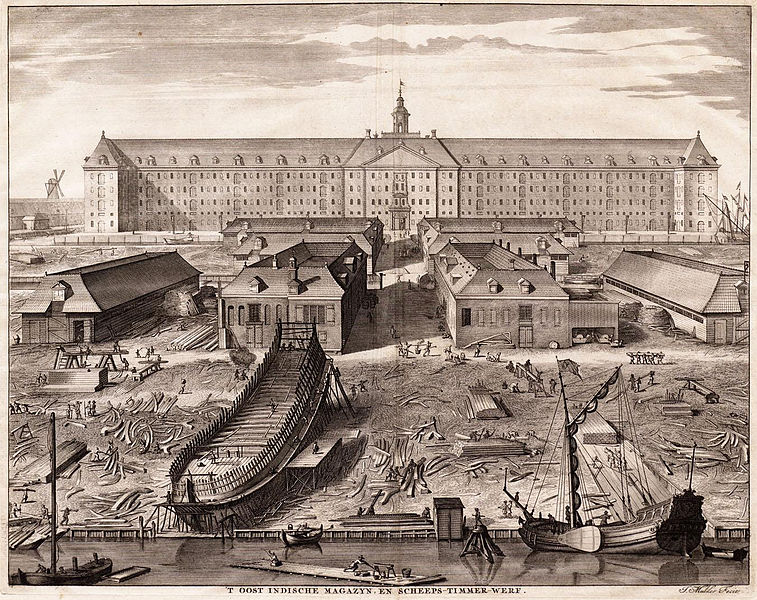 1585
Prince of Parma secured mouth of Schelde
river and strangled Antwerp.

19,000 of Antwerp’s merchants quickly
migrated to Holland.  Amsterdam became
the dominant trading capital of the North
overnight!

Amsterdam had been building an
industrial infrastructure, mainly
in shipping.   It was ready for growth.
RISE OF AMSTERDAM
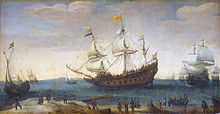 Dutch East-India trading ship 1600
1602
The Dutch East India Company
was founded.   It was the first company to issue stock.
It was also arguably the first megacorporation,
possessing quasi-governmental powers, including the ability
to wage war, imprison and execute convicts,
negotiate treaties, coin money, and establish colonies.

The Amsterdam office of the Dutch East India Company
became the world's first stock exchange 
by trading in its own shares.

This company received a Dutch monopoly on Asian trade
and would keep this for two centuries.

1609
The Bank of Amsterdam was established.
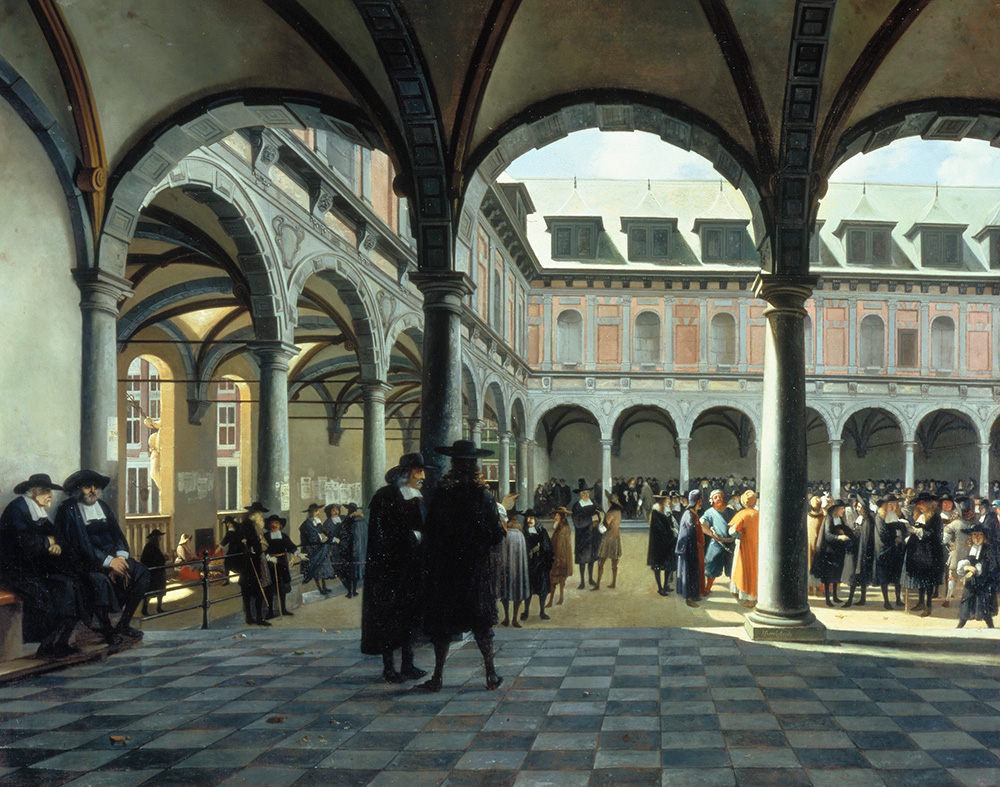 Amsterdam Stock Exchange, 1653
RISE OF AMSTERDAM
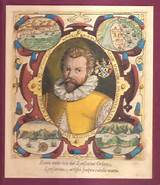 Jan Huyghen van Linschoten (1563 – 8 February 1611) was a Dutch Protestant merchant, traveler and historian. He is credited with publishing important information about Asian trade, such as the navigational routes that enabled the passage to the elusive East Indies to be opened to the English and the Dutch.
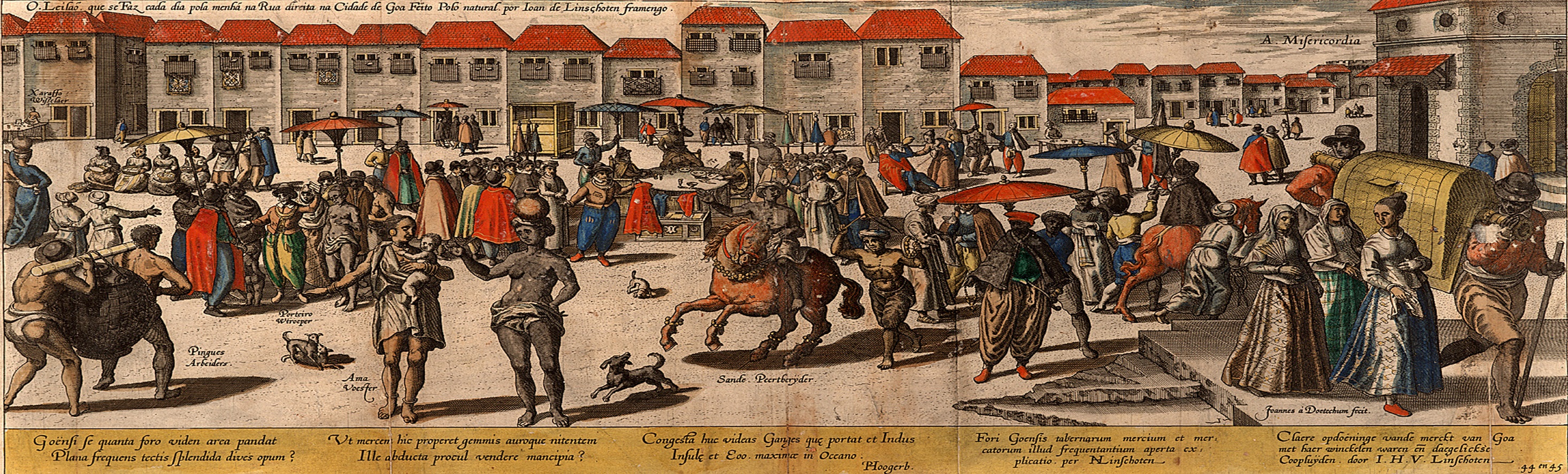 RISE OF AMSTERDAM
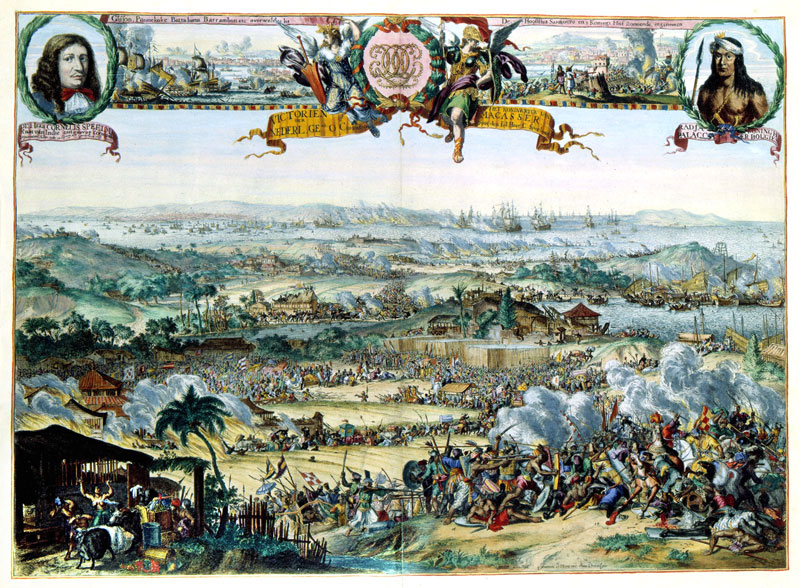 1592

Cornelis de Houtman was sent by Amsterdam merchants
to Lisbon to discover as much information on the Spice
Islands in Indonesia as he could. At the same time
he returned to Amsterdam,  Jan Huygen returned from India.

1595

The two merchants founded a company
and sent four ships to Asia.   The ships arrived
at a northwestern port in Java.
Makassa War:  Between Dutch East India Company
and state of Makassa in Indonesia.  Makassa was
one of the trade rivals to the Company.
RISE OF AMSTERDAM
THE DUTCH WARRED WITH THE PORTUGUESE OVER THE EASTERN TRADE FROM 1605 TO 1665.

IT TOOK 60 YEARS TO DISPLACE THE PORTUGUESE AND SEIZE CONTROL
OVER THE EAST-WEST TRADE ROUTES AND GOLD/SILVER TRADE.
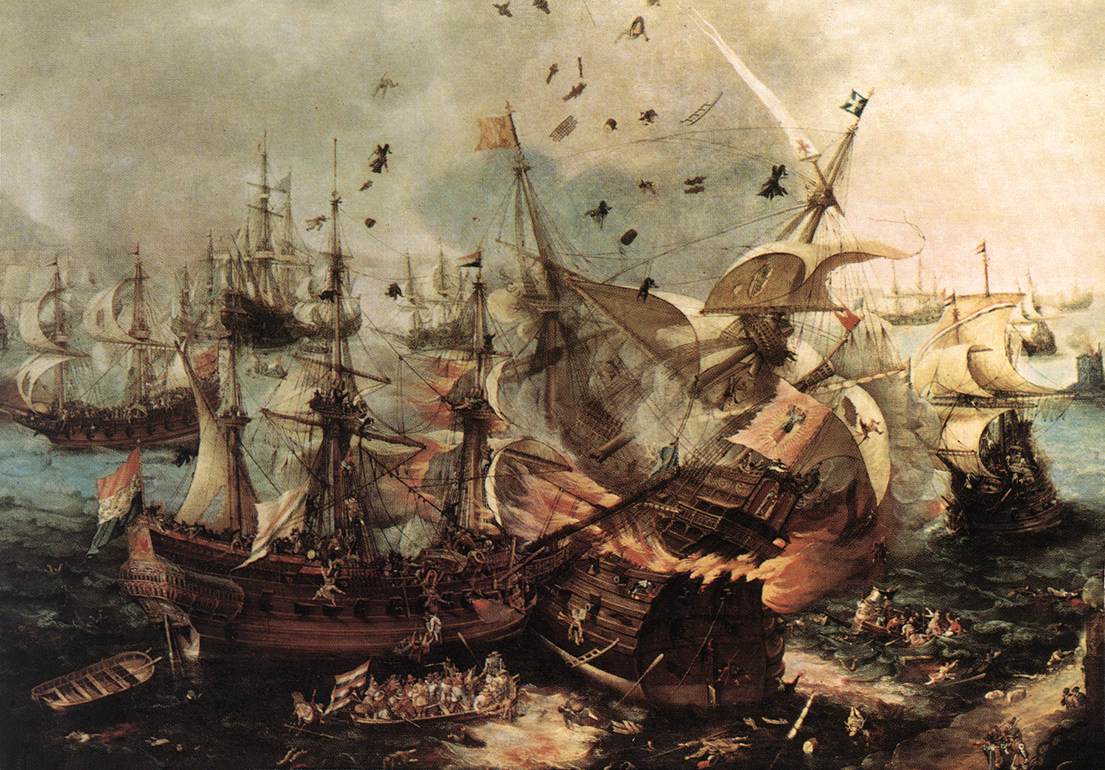 The Dutch companies invaded Portuguese colonies in the Americas, Africa, India and the Far East.   Dutch eventually
gained an overseas empire and the  control of trade.
RISE OF AMSTERDAM
THE GOLD/SILVER RATIO BETWEEN EAST AND WEST WORKED LIKE ELECTRIC VOLTAGE.
IT SPURRED THE DISCOVERY OF AMERICA AND CAPE OF GOOD HOPE ROUTE TO INDIA.
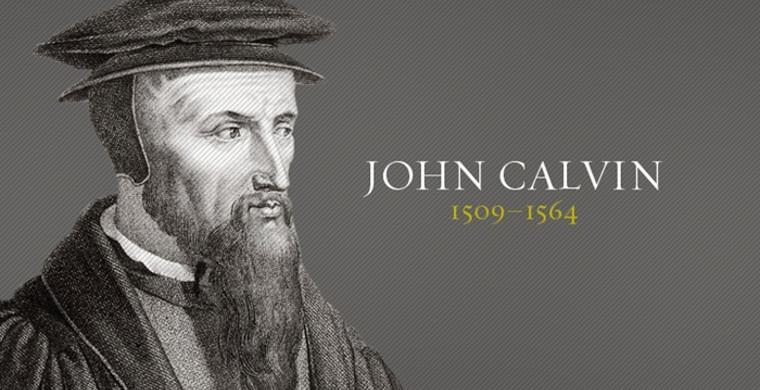 IN ADDITION…..
CALVINISM resulted in shattering the unity of the Church.

CALVINISM supported new acceptable financial behaviors.

Control of the gold/silver power shifted to the PROTESTANT lands.
RISE OF AMSTERDAM
QUESTIONS ABOUT THE RISE OF CAPITALISM
1.  How important was Calvinism for removing the Church's prohibition on charging interest without risk?2.  How important was the increase of gold and silver money from the Americas, flooding Europe, for removing the Church's prohibition on charging interest without risk?3.  What was happening in the banking establishments?  Was credit increasing?  In Chapter 6, Stephen describes the Catholic money lenders - the Fuggers, Welsers, Hochstetters.   He mentions the Tuchers of Nuremberg which I believe were German protestants.    How much lending in gold and silver versus credit did bankers do? 
4.  What were the powerful forces that forced the Church's ban on usury to be discredited?   In Chapter 7, Stephen writes:"With an increasingly powerful moneylending class, and the Church's moral power weakened by corruption, it was just a matter of time - and money - before the flood gates would be opened.  By 1516 the idea of a lending institution charging interest for its services had been widely accepted." 

The year 1516 is before the Protestant Reformation and Calvin's faith.   On the same page 188, Stephen notes that in 1515 the Fuggers financed John Eck to argue his thesis allowing a certain type of usurious contract.   The bankers today fund similarly the themes they want put before the public.
RISE OF AMSTERDAM
SPREAD OF CALVINISM
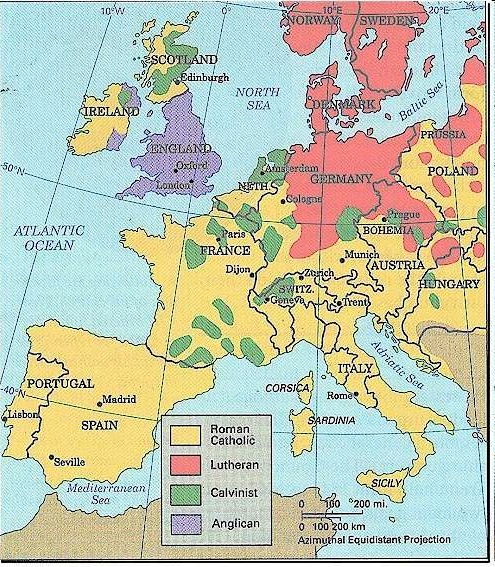 Spread of Calvinism in Europe (by Alain R. Haudenschild, Christian minister and historian; http://haudenschild-com.blogspot.com/)
Calvin did not want his belief to be restricted to just one area and he did not want Geneva to become a refuge place for fleeing Protestants.  The city was to be the heart that pumped Calvinism to all of Europe. This spread was to be based on a new educational system which was established in Geneva. Both primary and secondary schools were created and in 1559 the Academy was established which was to become the University of Geneva. Geneva was/is French speaking and Calvin spoke French.  It was expected that many French Huguenots (Calvinists in France were known as Huguenots) would head for the university to train as missionaries. This was the main task of the university. In 1559 it had 162 students. In 1564, it had over 1500 students. Most of these were foreign
Q & A